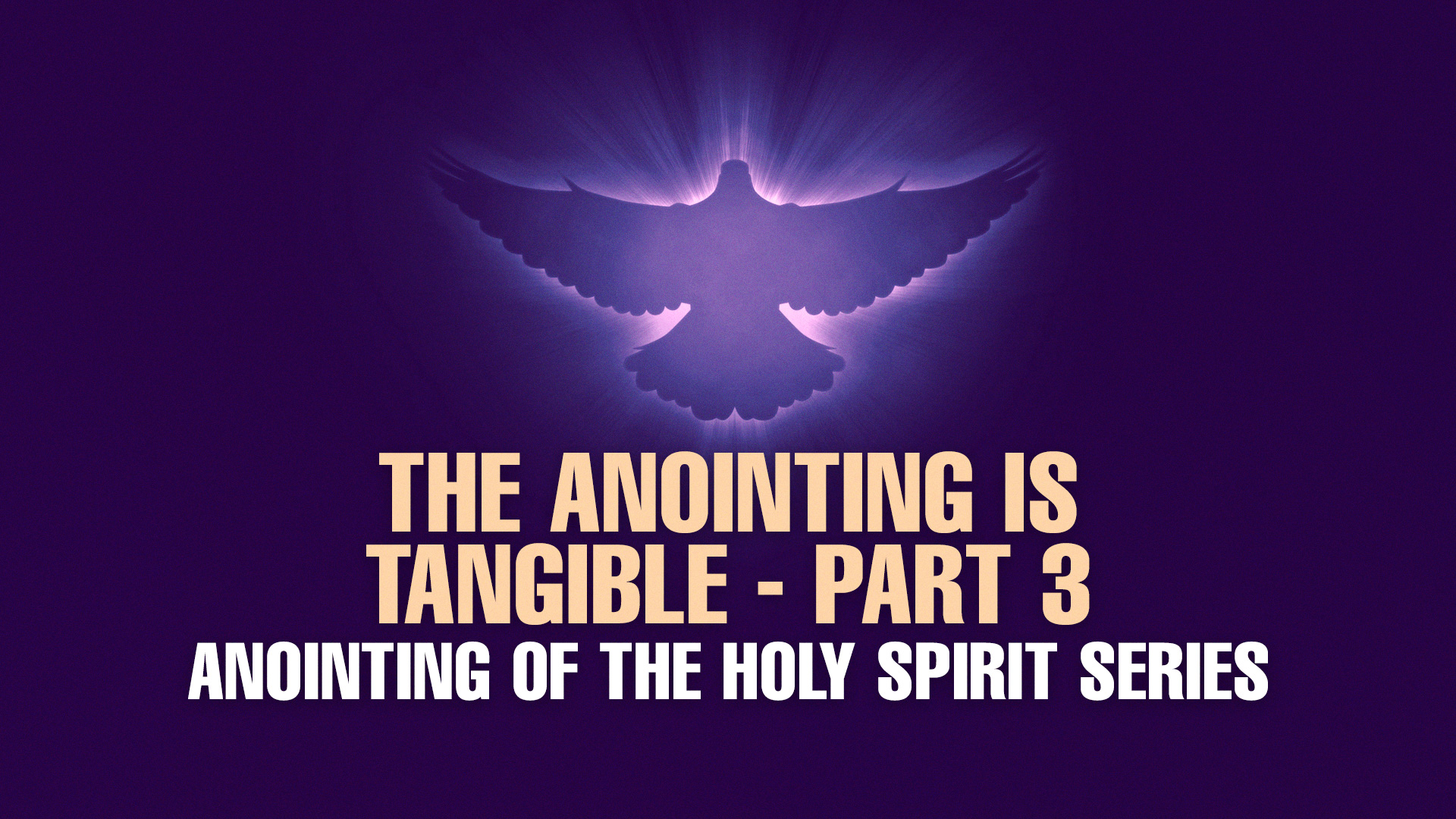 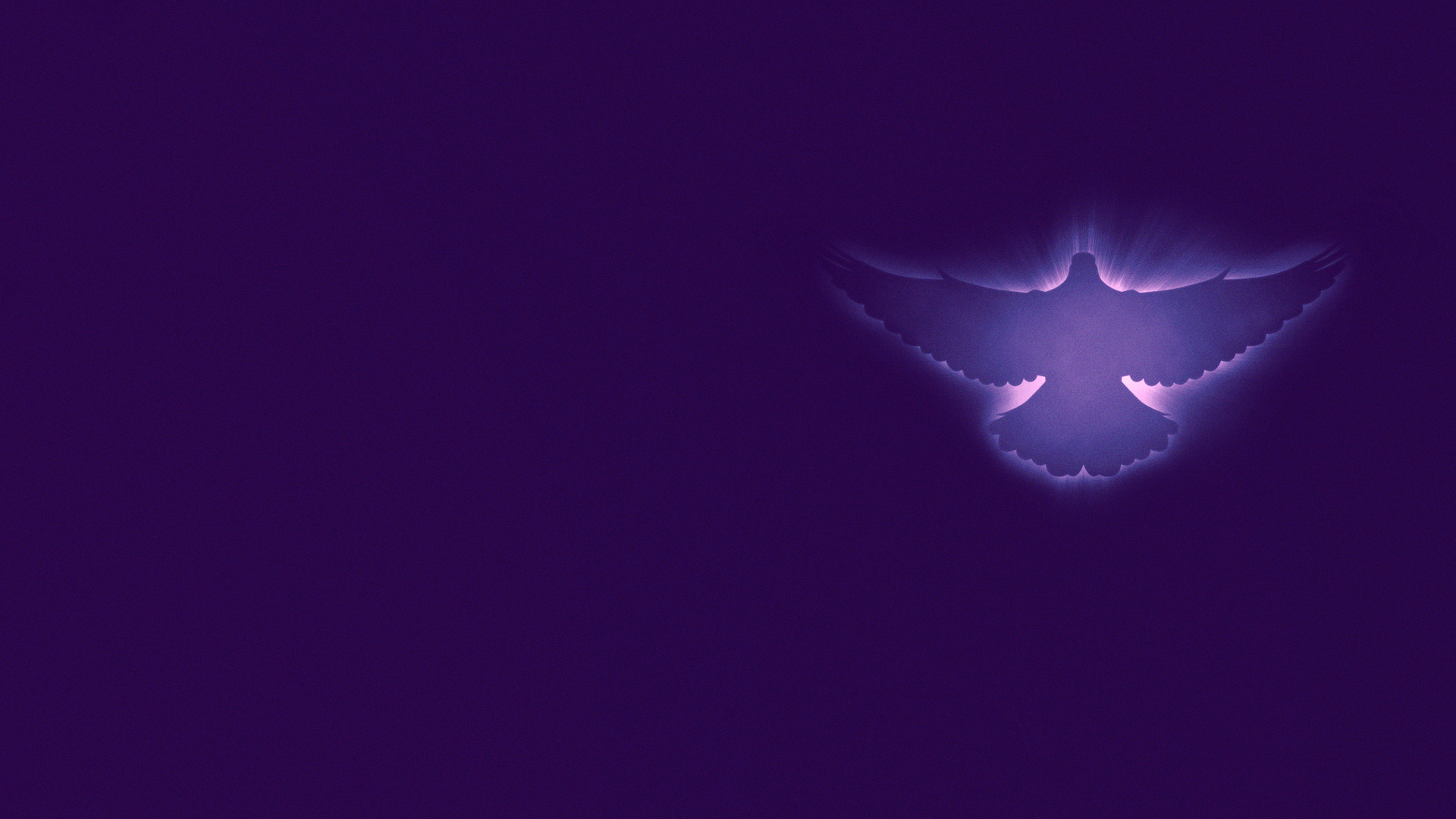 The Anointing is the presence and power of the Holy Spirit.
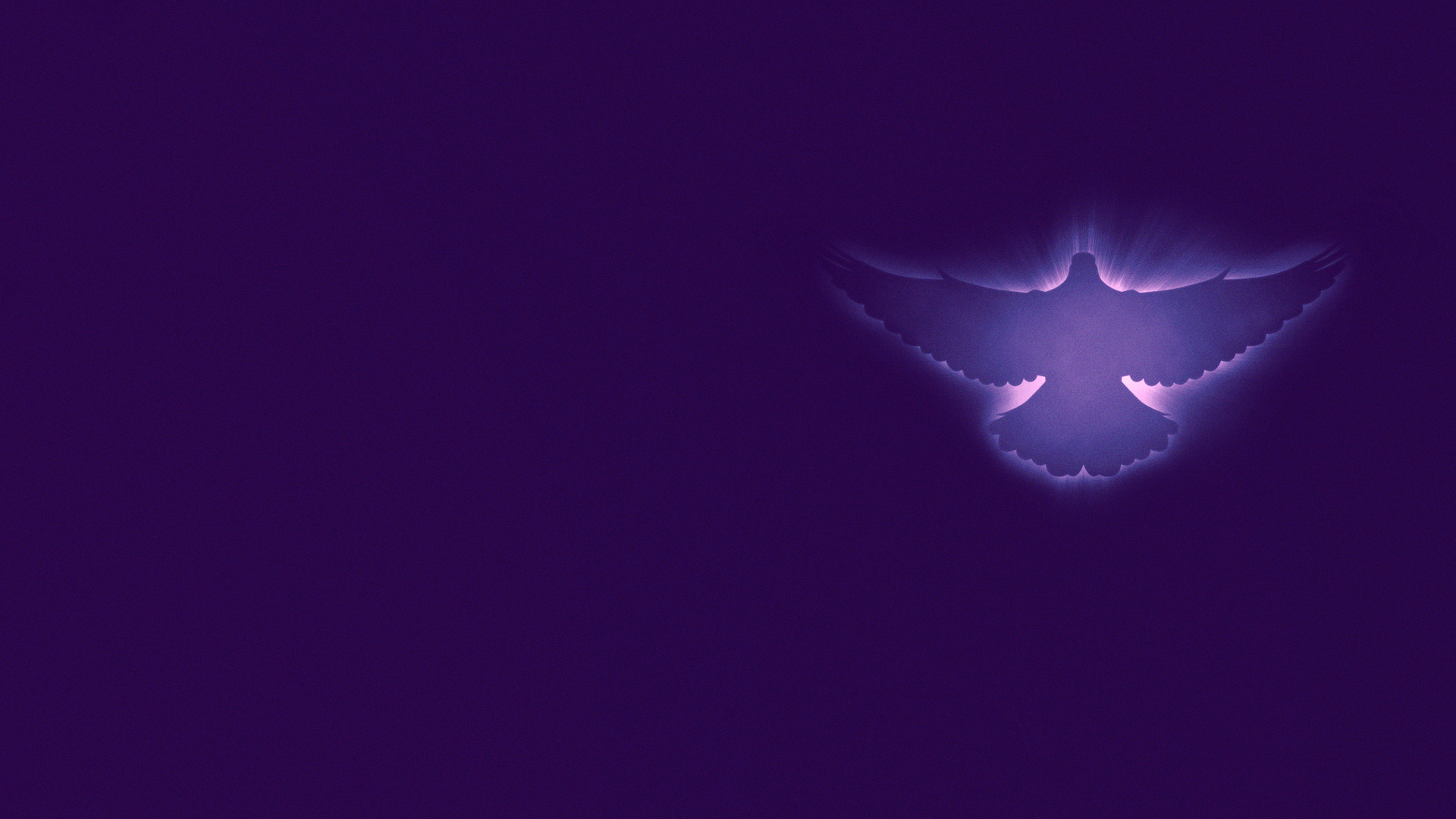 THE ANOINTING IS TANGIBLE
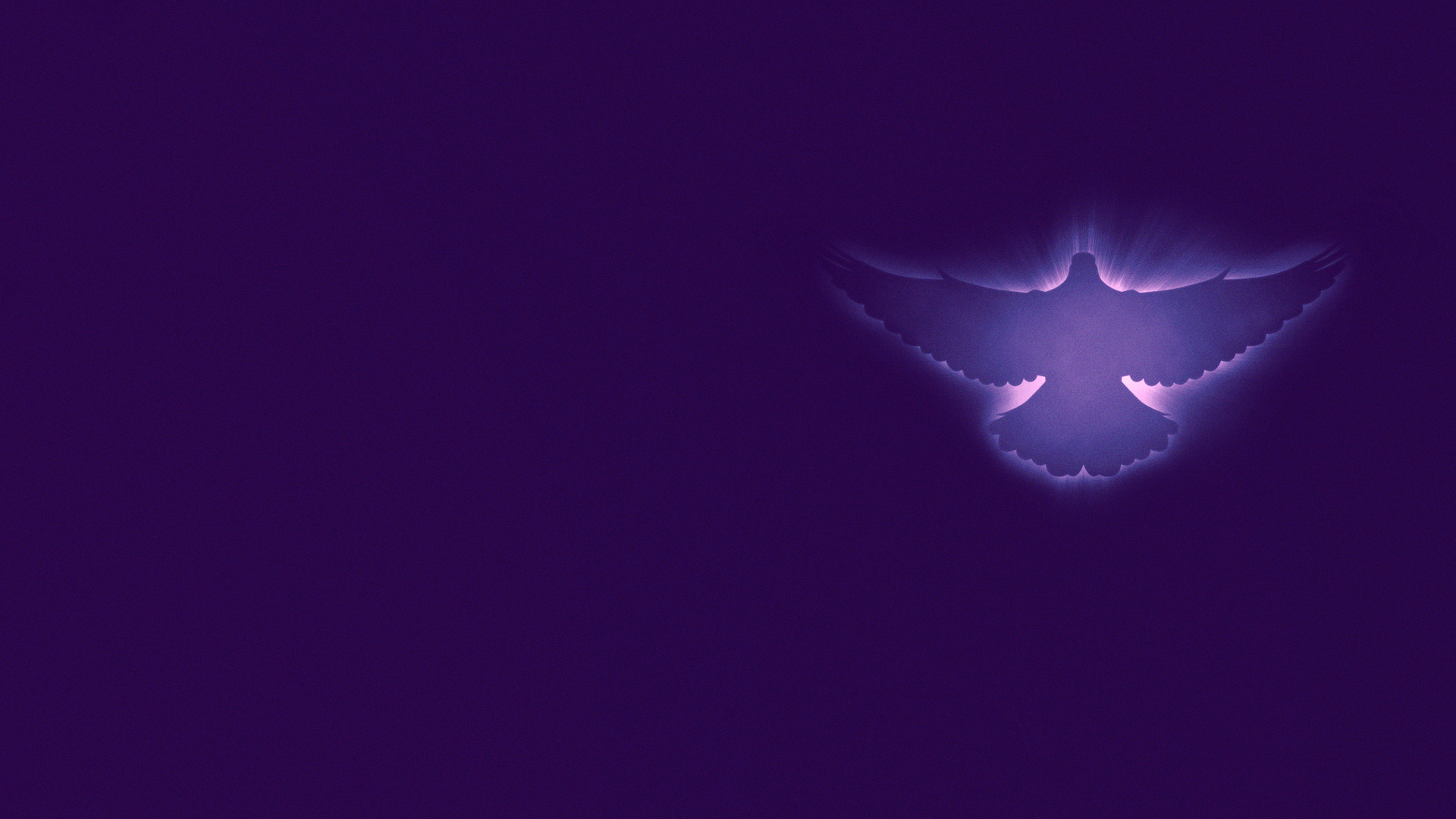 The Anointing is perceptible or recognizable to our spiritual senses and we can become aware of the presence and power of the Holy Spirit.
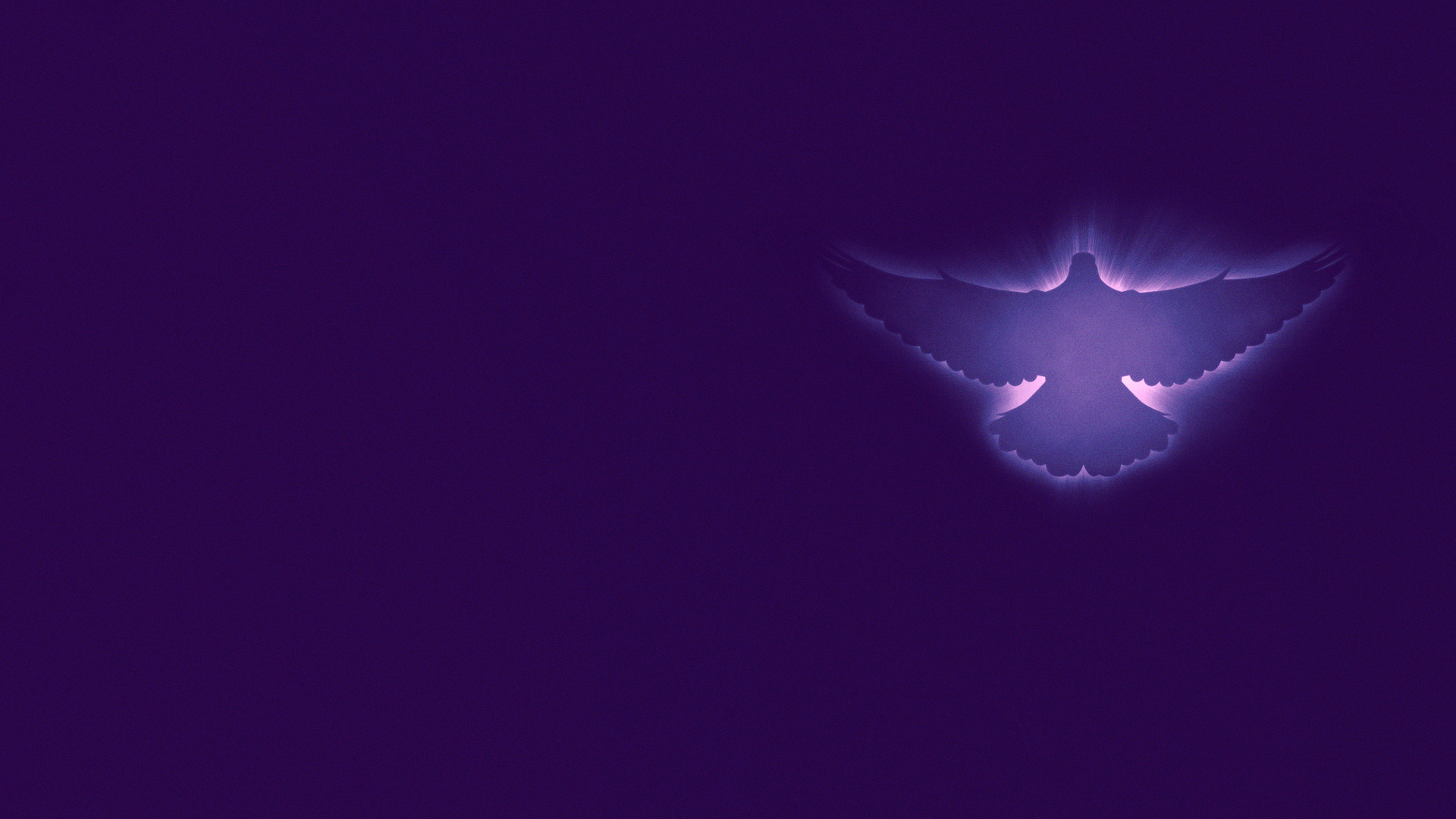 The Hand of the Lord
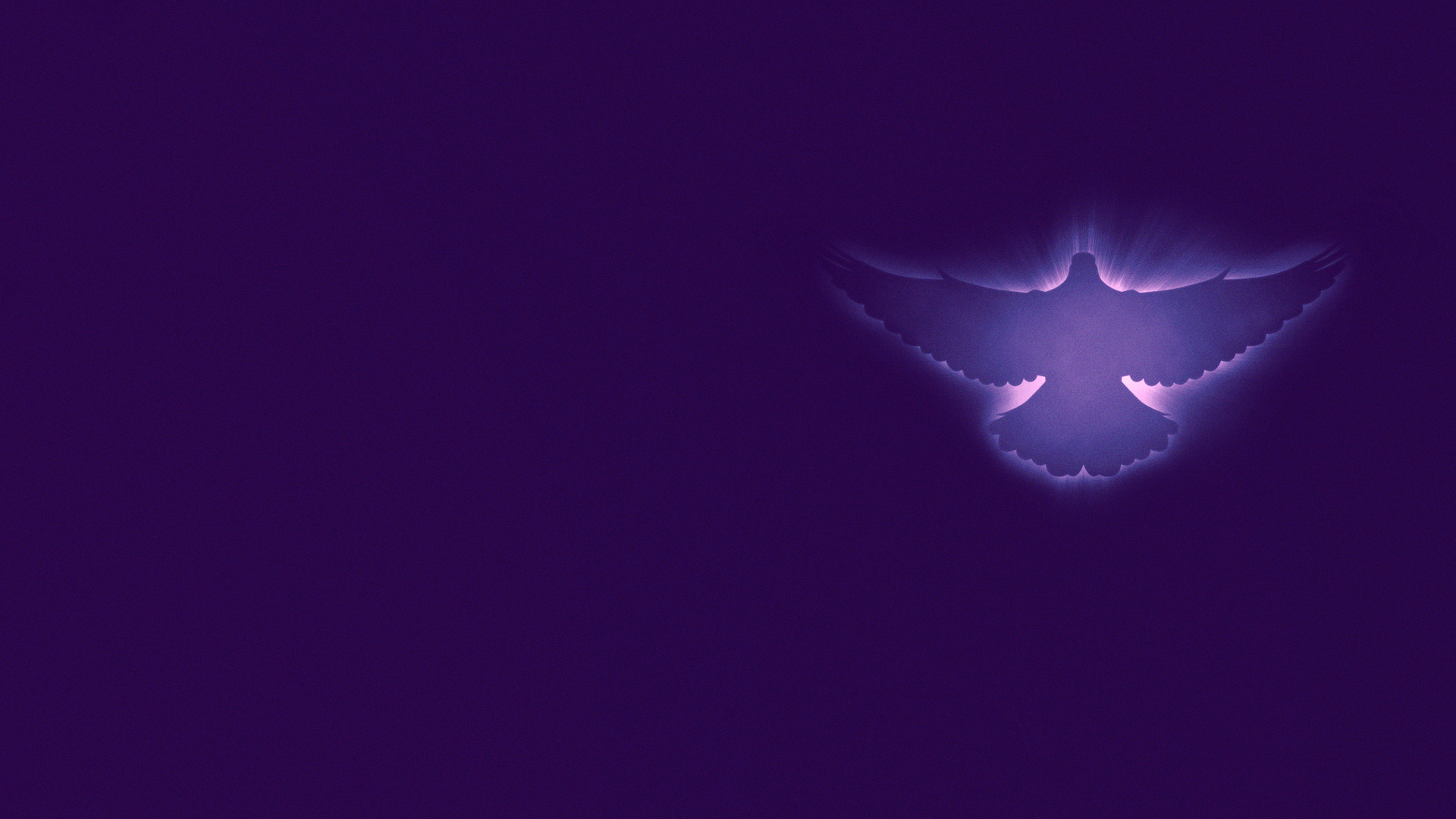 2 Kings 3:15  
But now bring me a musician." Then it happened, when the musician played, that the hand of the LORD came upon him.
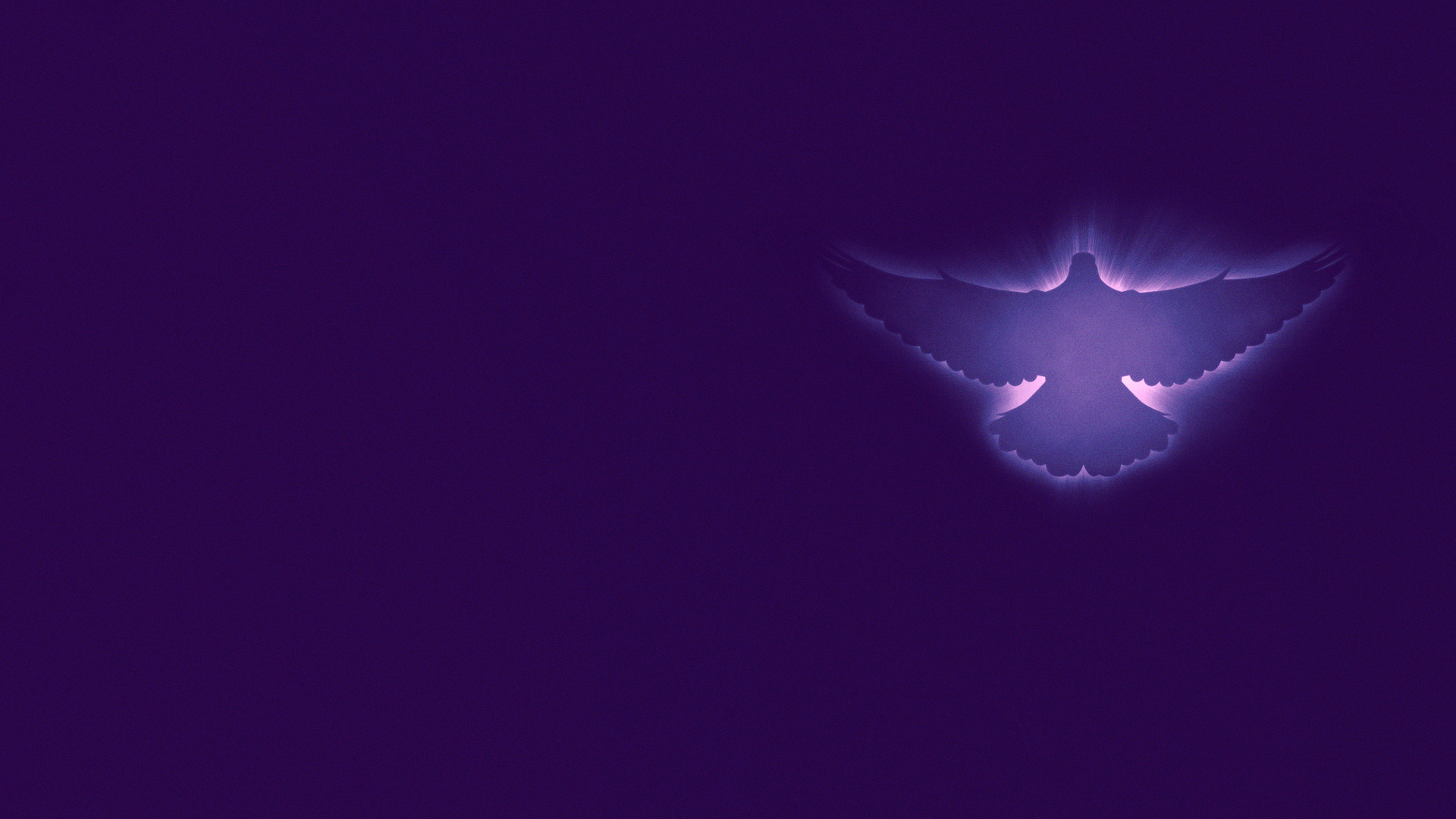 1 Kings 18:46  
Then the hand of the LORD came upon Elijah; and he girded up his loins and ran ahead of Ahab to the entrance of Jezreel.
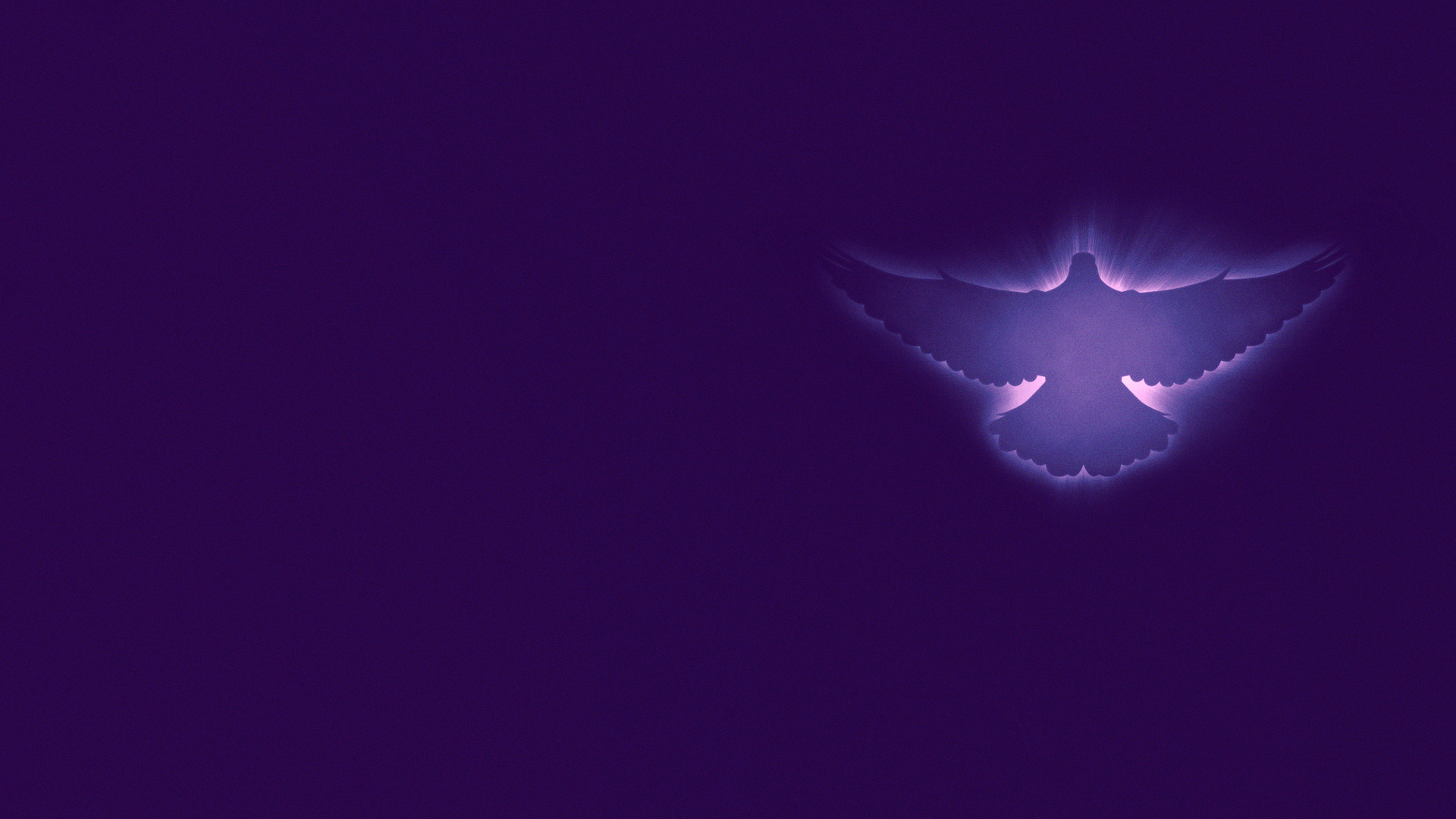 Ezekiel 3:14  
So the Spirit lifted me up and took me away, and I went in bitterness, in the heat of my spirit; but the hand of the LORD was strong upon me.
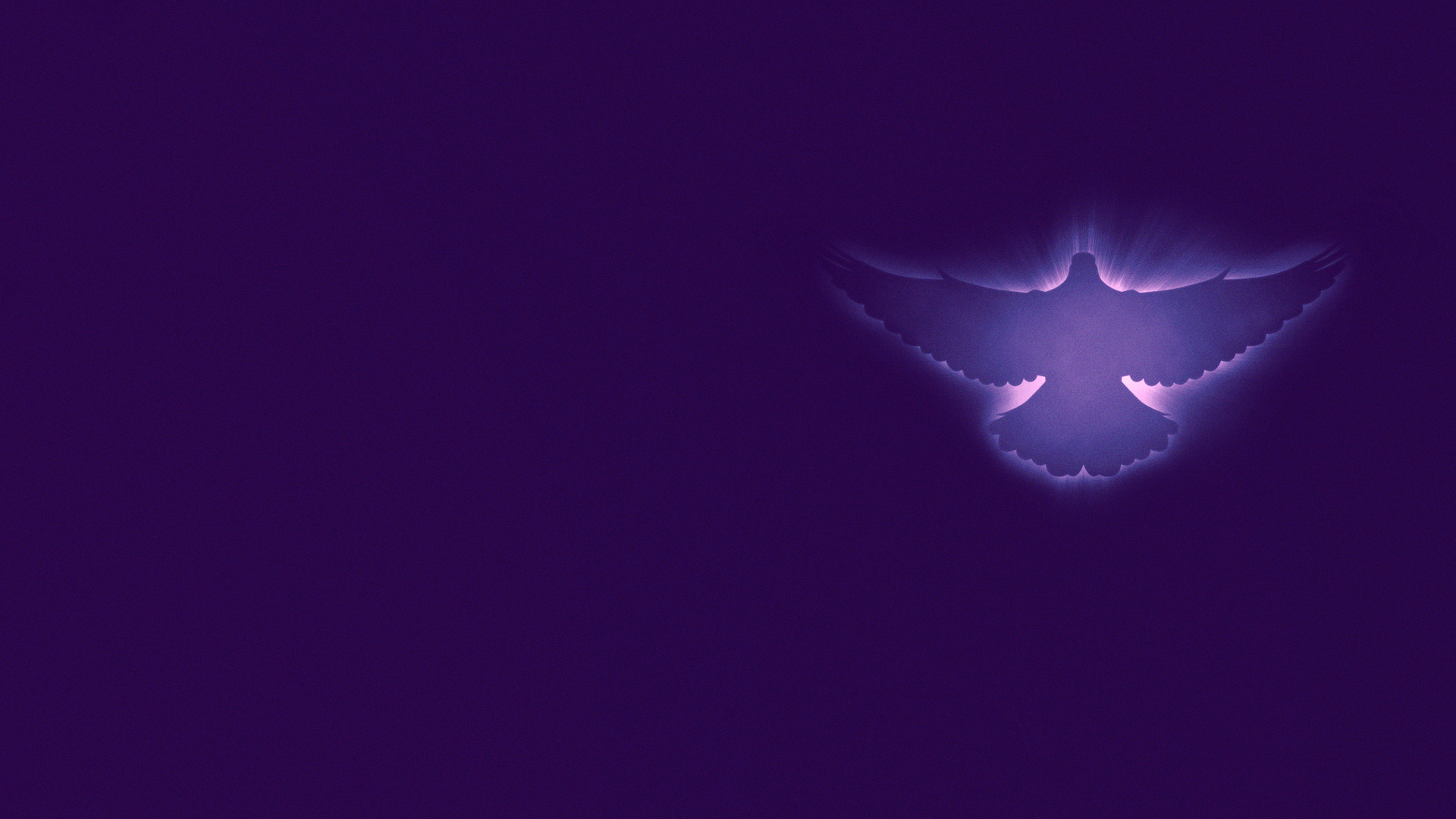 Ezekiel 8:1  
And it came to pass in the sixth year, in the sixth month, on the fifth day of the month, as I sat in my house with the elders of Judah sitting before me, that the hand of the Lord GOD fell upon me there.
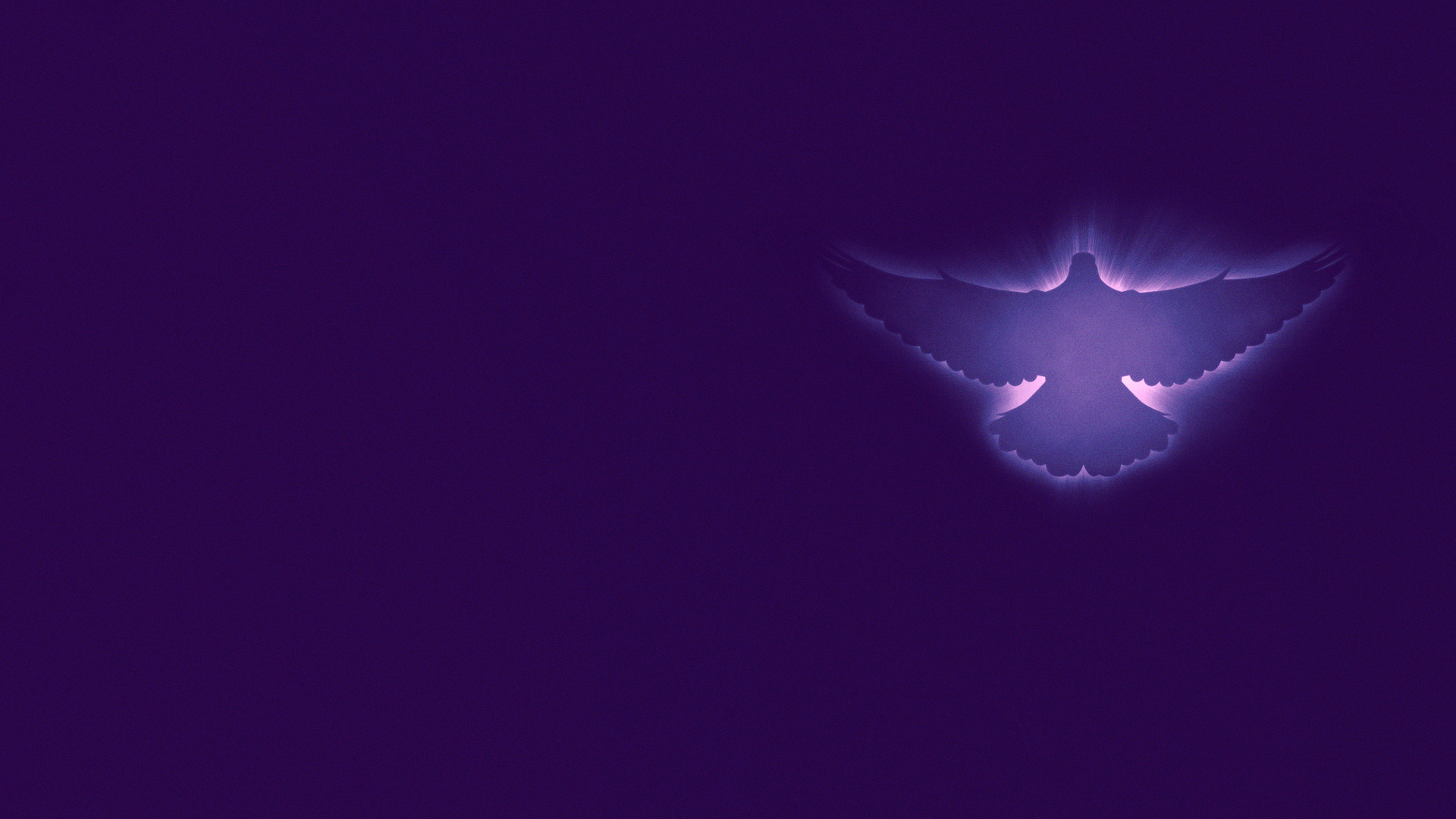 The Flow of Power
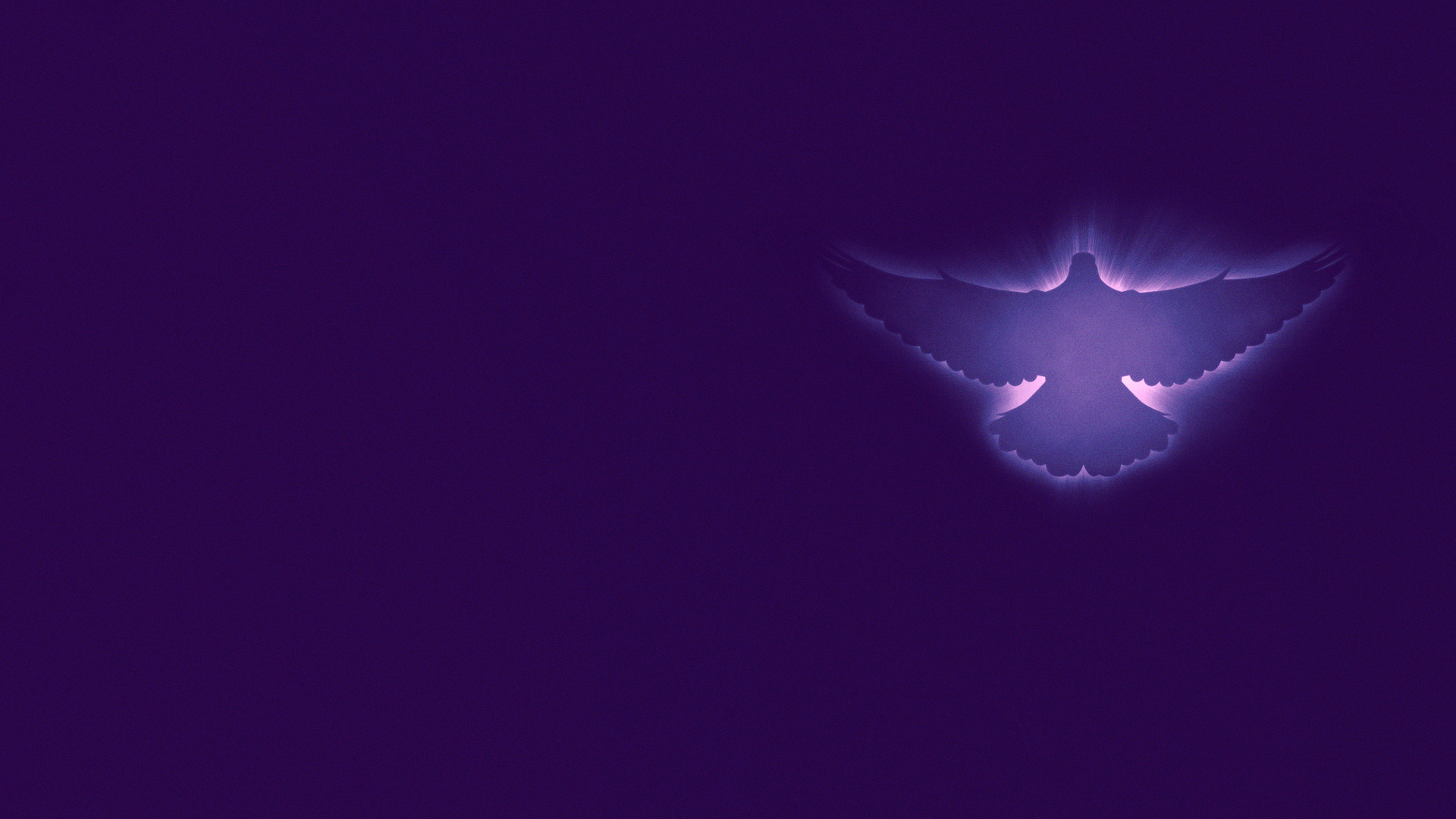 Mark 5:30  
And Jesus, immediately knowing in Himself that power had gone out of Him, turned around in the crowd and said, "Who touched My clothes?"
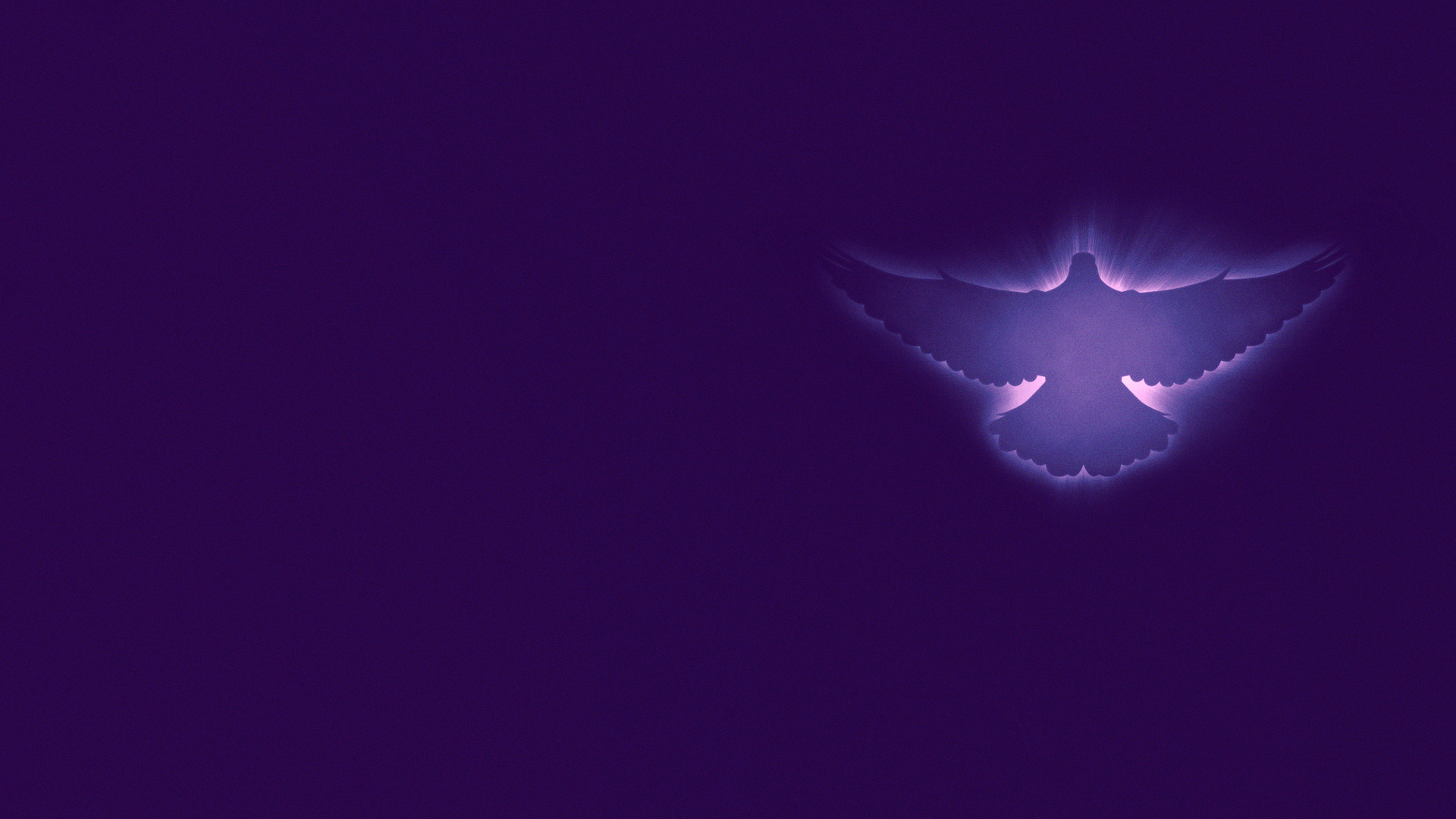 Luke 6:19  
And the whole multitude sought to touch Him, for power went out from Him and healed them all.
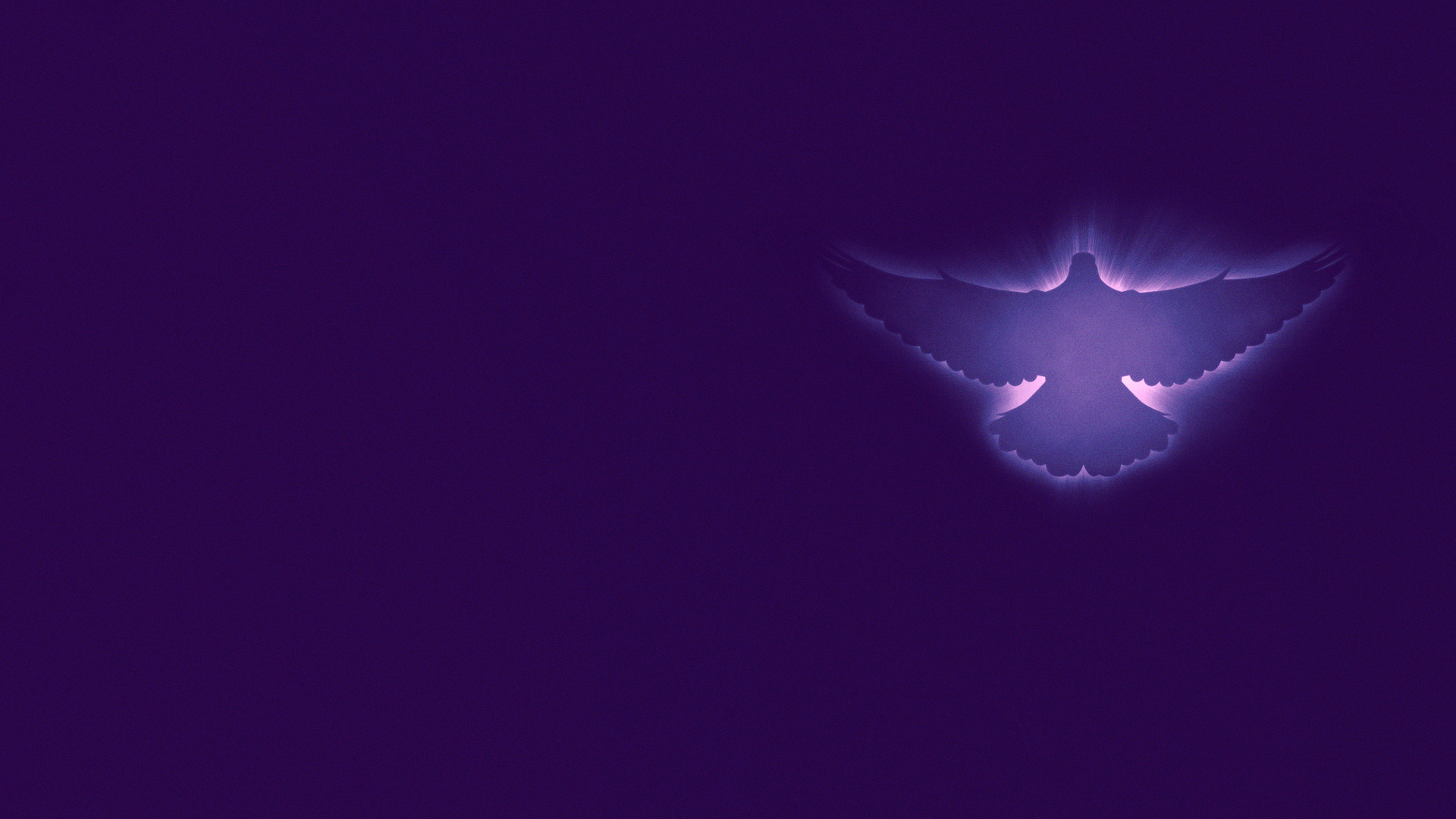 The Presence of Power
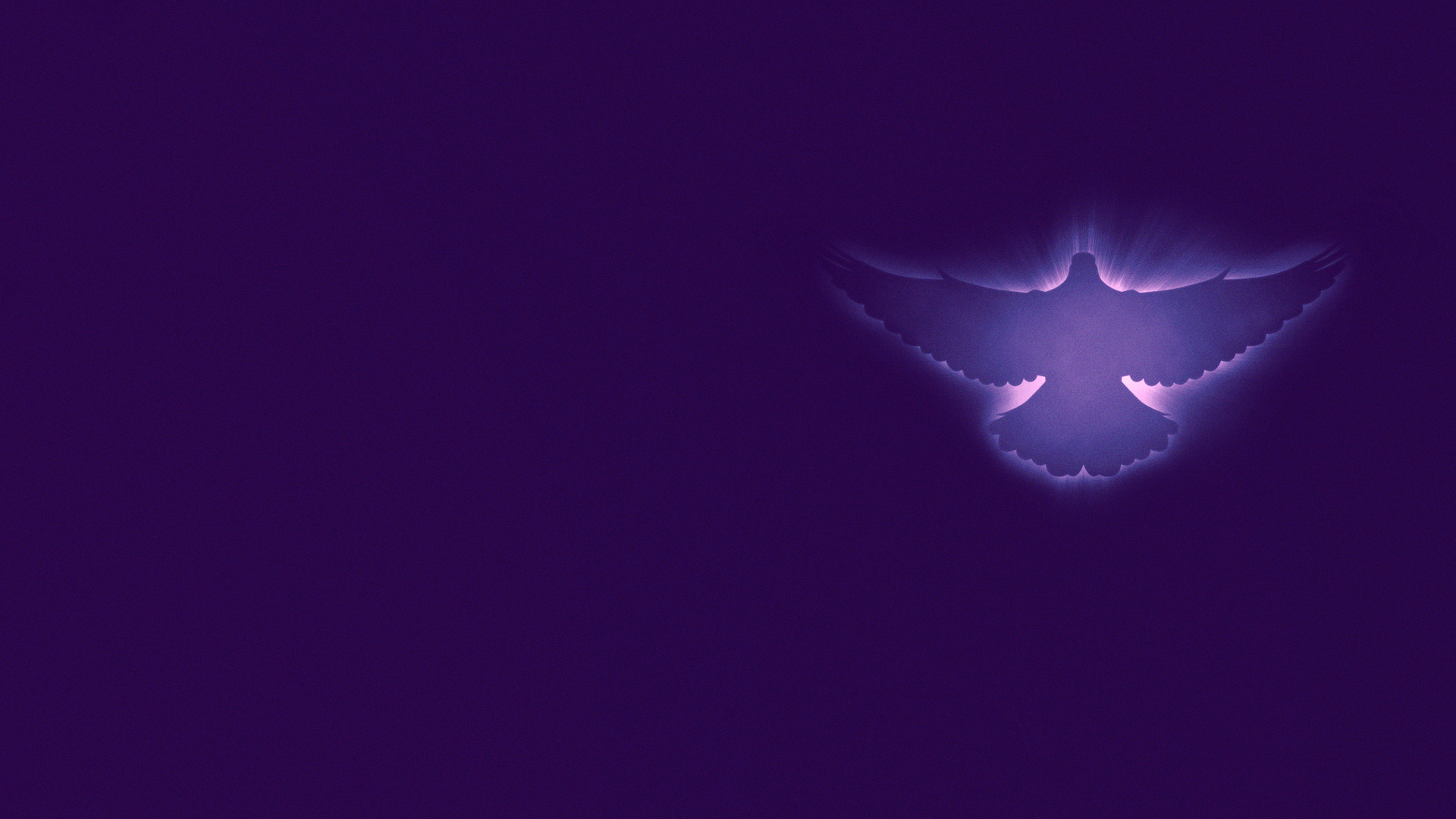 Luke 5:17  
Now it happened on a certain day, as He was teaching, that there were Pharisees and teachers of the law sitting by, who had come out of every town of Galilee, Judea, and Jerusalem. And the power of the Lord was present to heal them.
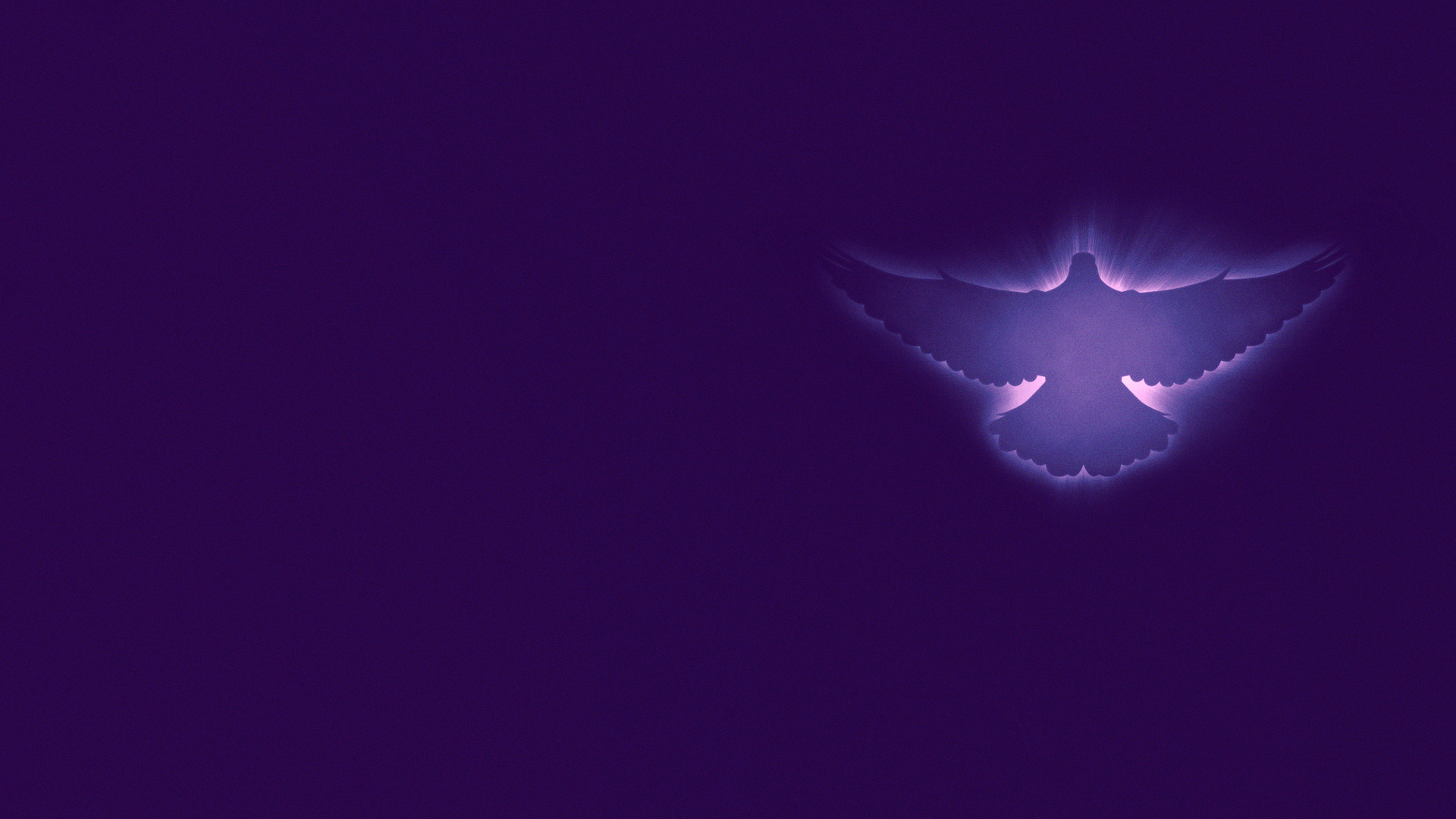 Unusual Manifestations
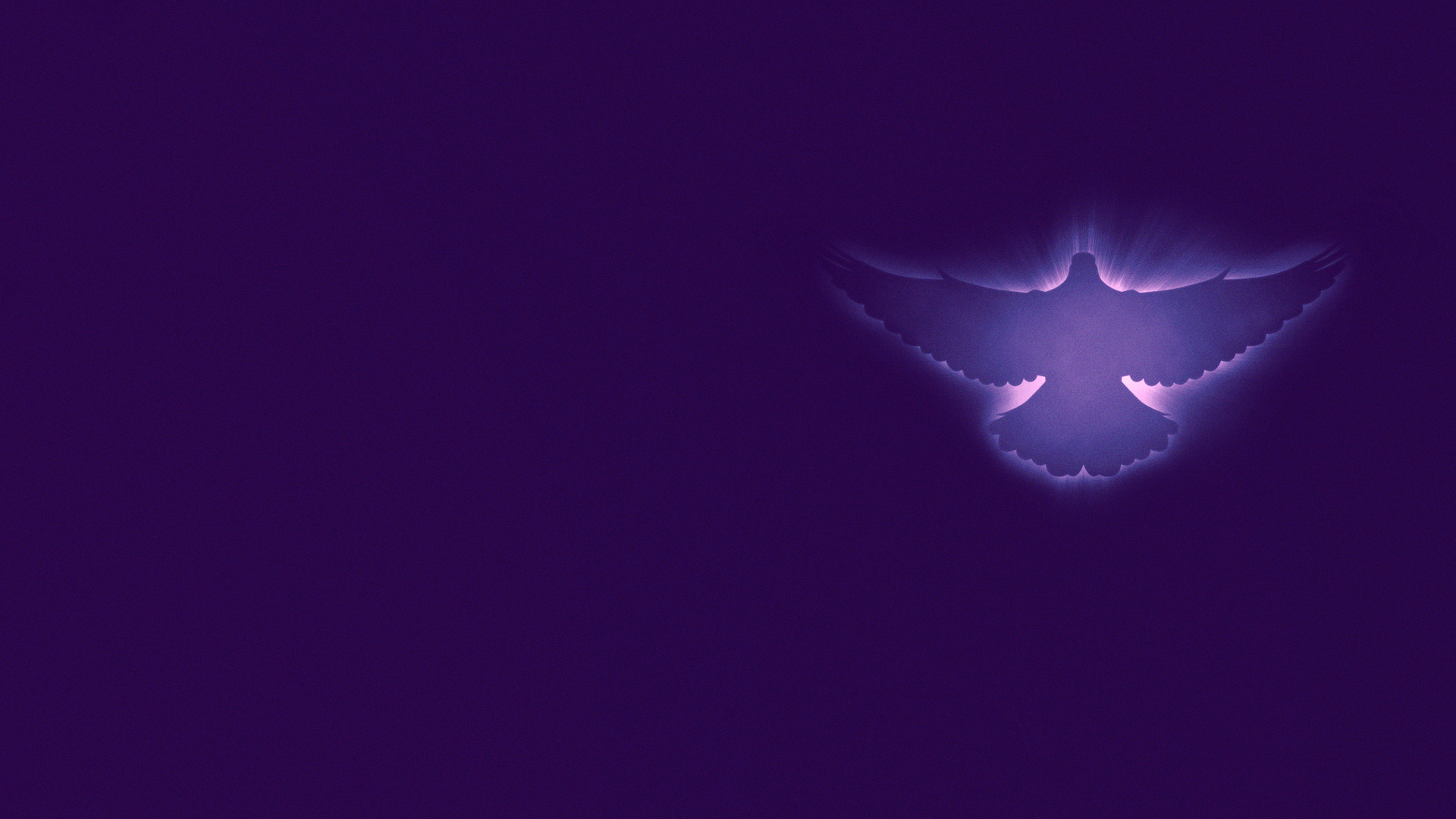 Peter’s shadow (Acts 5:12-16)

Cloths and Handkerchiefs 
(Acts 19:11-12)
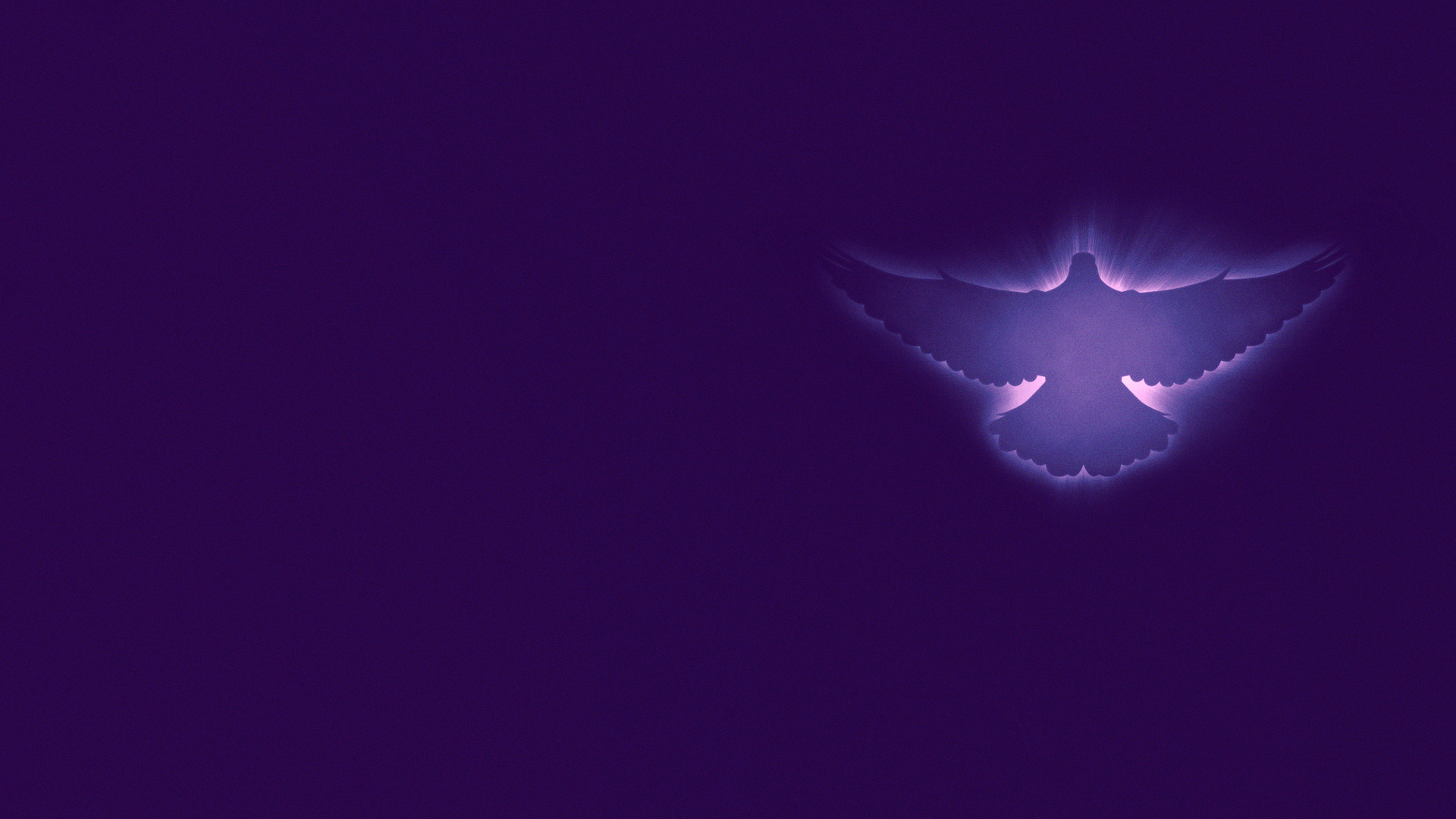 RECOGNIZING THE ANOINTING
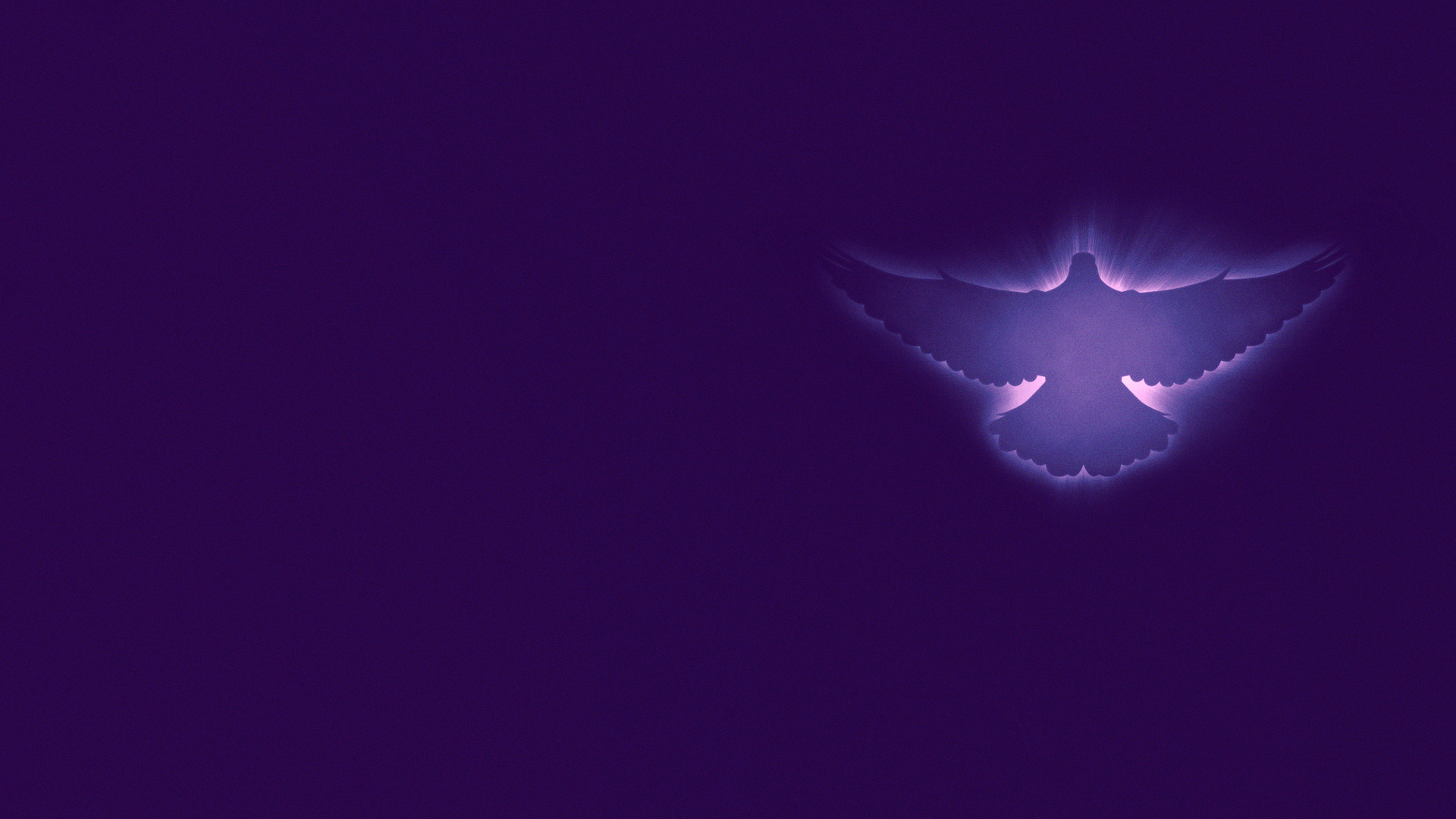 Recognizing the anointing is the same as recognizing His Presence.
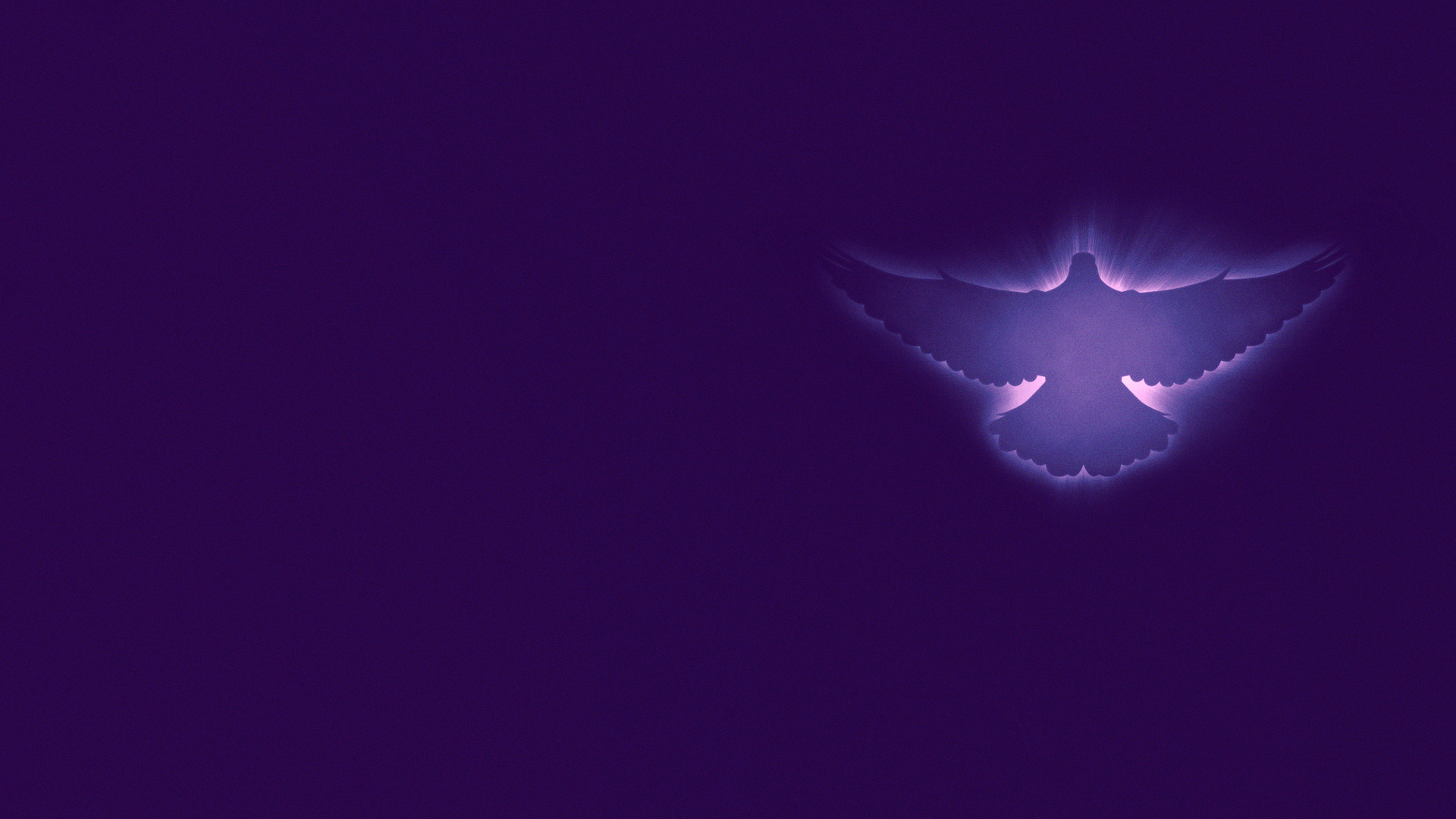 Here are a few way to recognize the anointing:
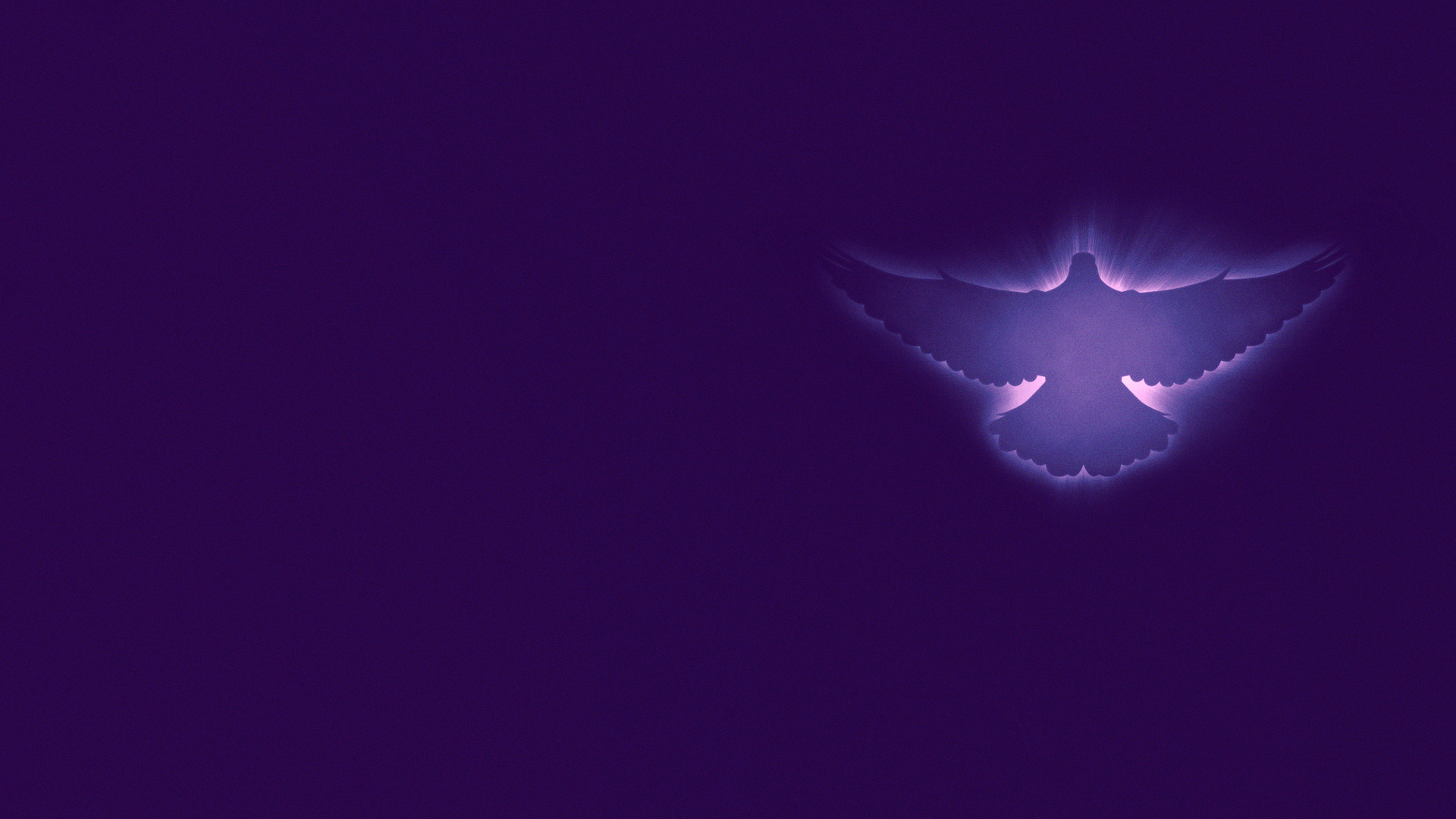 Still small voice 
    (1 Kings 19:12,13)
Knowing within (Mark 5:30)
Stirring within (Acts 18:5; 
    Acts 20:22,23)
Burning in your heart 
    (Ezekiel 3:14; Luke 24:32)
Word of the Lord coming to you (1 Samuel 3:21)
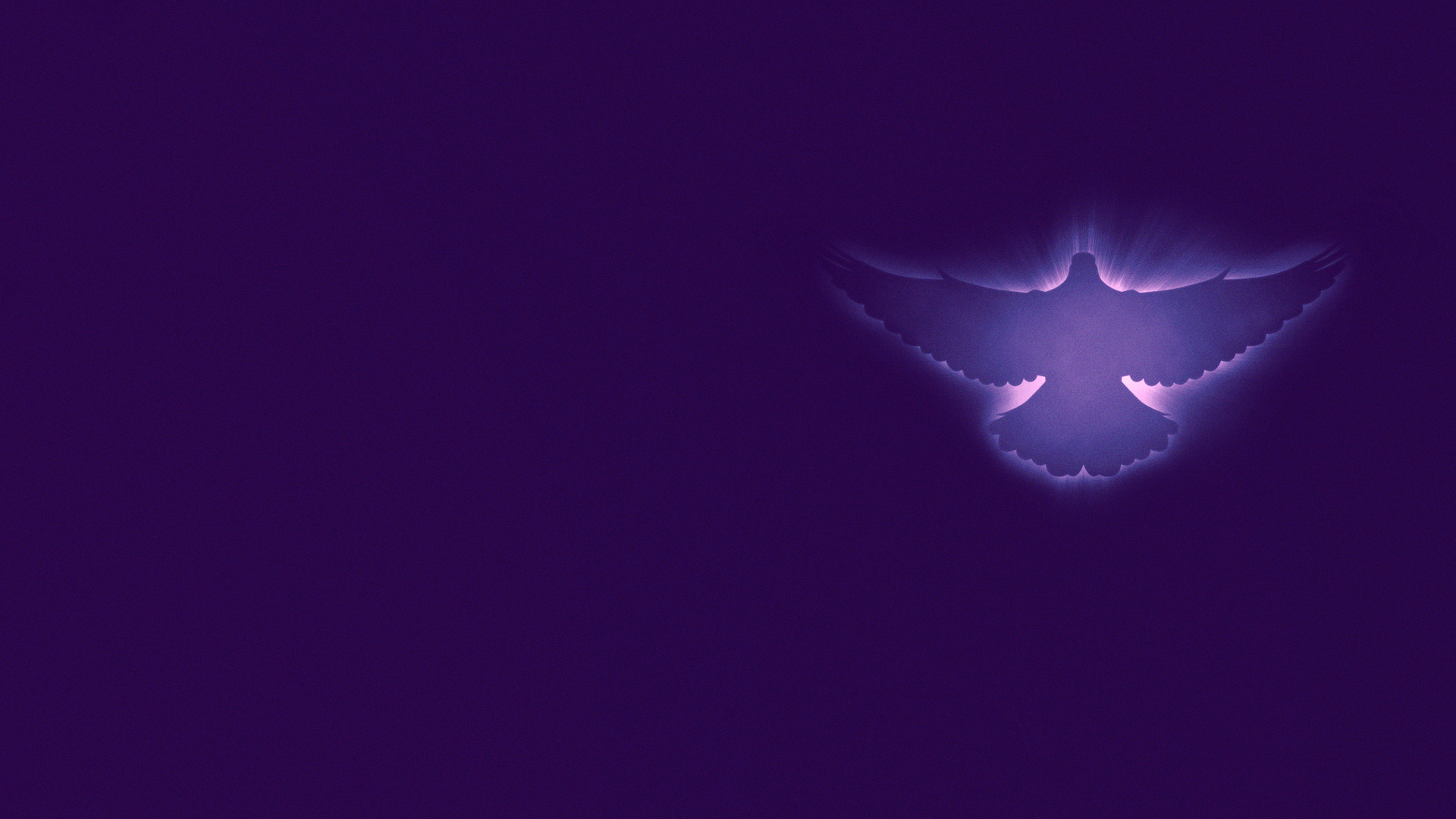 Word gushing forth 
    (2 Samuel 23:2; Psalm 45:1)
Word like fire (Jeremiah 5:14; Jeremiah 20:9)
Mantle/cloaked/clothed 
    (1 Kings 19:19; 2 Kings 2:8,13,14;     
    Luke 24:49)
Baptized/enveloped/overwhelmed (Luke 1:35; Matthew 3:11; Acts 1:5)
Hand of the Lord (2 Kings 3:15; Ezekiel 8:1)
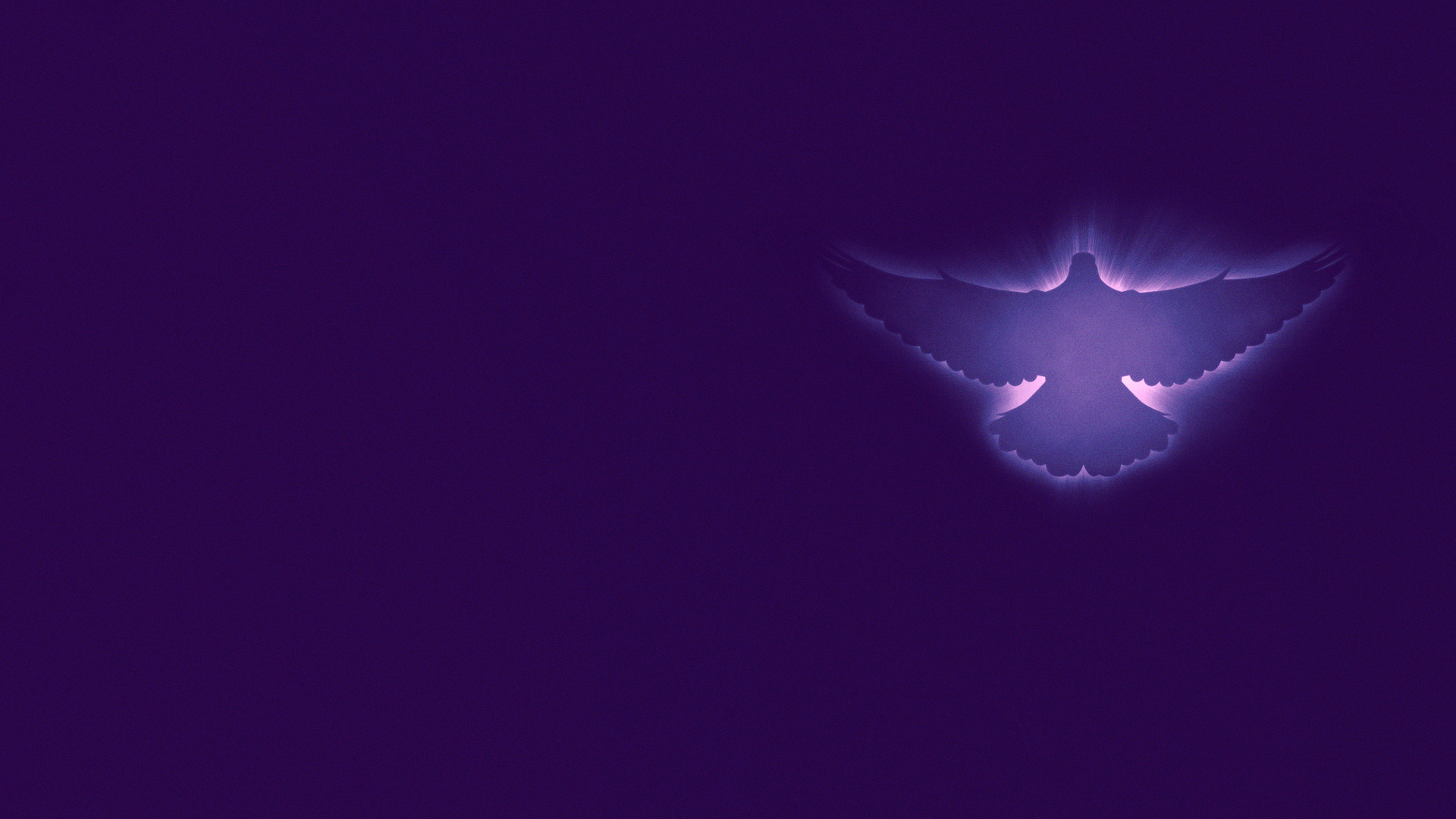 Thick, heavy, weighty presence 
   (2 Chronicles 5:13,14)
Leaping in your spirit (similar to 
    a baby leaping in the womb 
    Luke 1:41,44)
Being changed into another man under the anointing, e.g. sudden boldness (1 Samuel 10:6; 
    Acts 2:14; Acts 4:31)
Trembling/shaking 
    (Daniel 10:10,11)
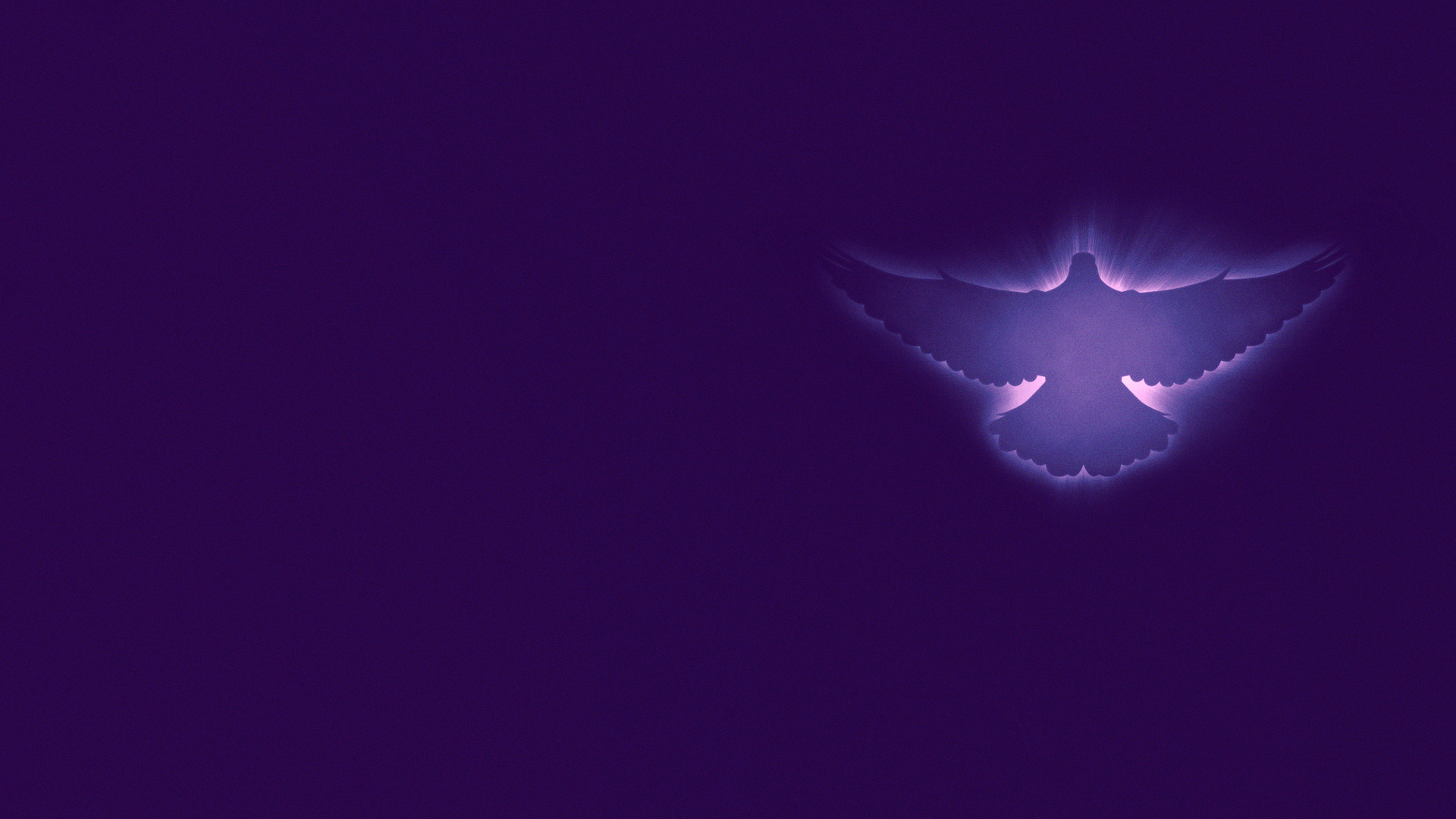 Overwhelming emotion (Zechariah 12:10; Romans 8:26,27)
Weakness (Daniel 10:8,16,17; Revelation 1:17)
Fire (bringing warmth, rekindling, cleansing, conviction) (Acts 2:3)
Light (Habakkuk 3:3,4)
Rain (Acts 2:17)
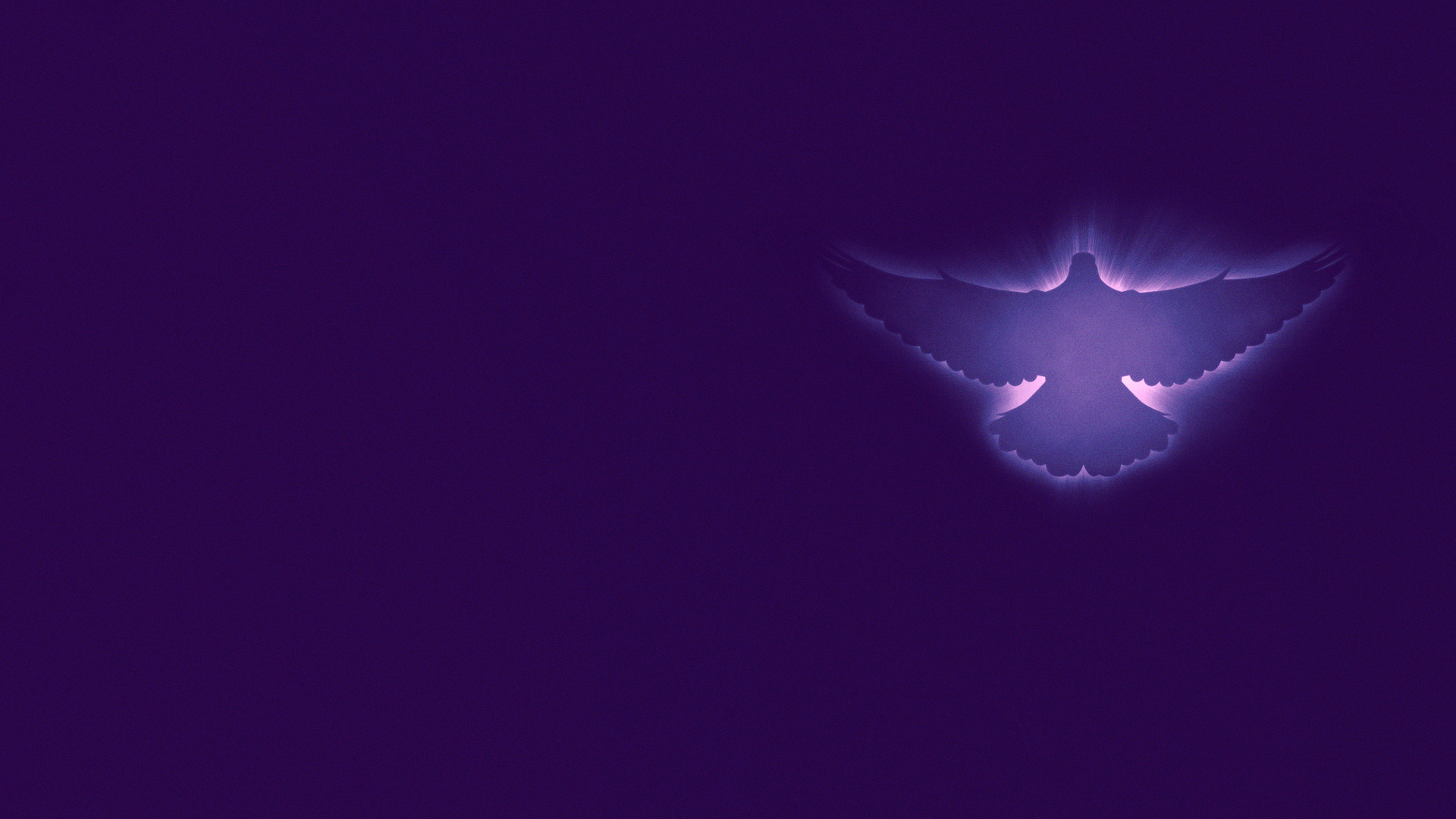 Wind (Acts 2:2; John 3:8)
Sound (Acts 2:2)
River (John 7:37-39)
Oil (1 Samuel 16:13)
Aroma/Fragrance 
    (Exodus 30:22-38)
Transported in the spirit 
    (Ezekiel 3:14)
Other ways
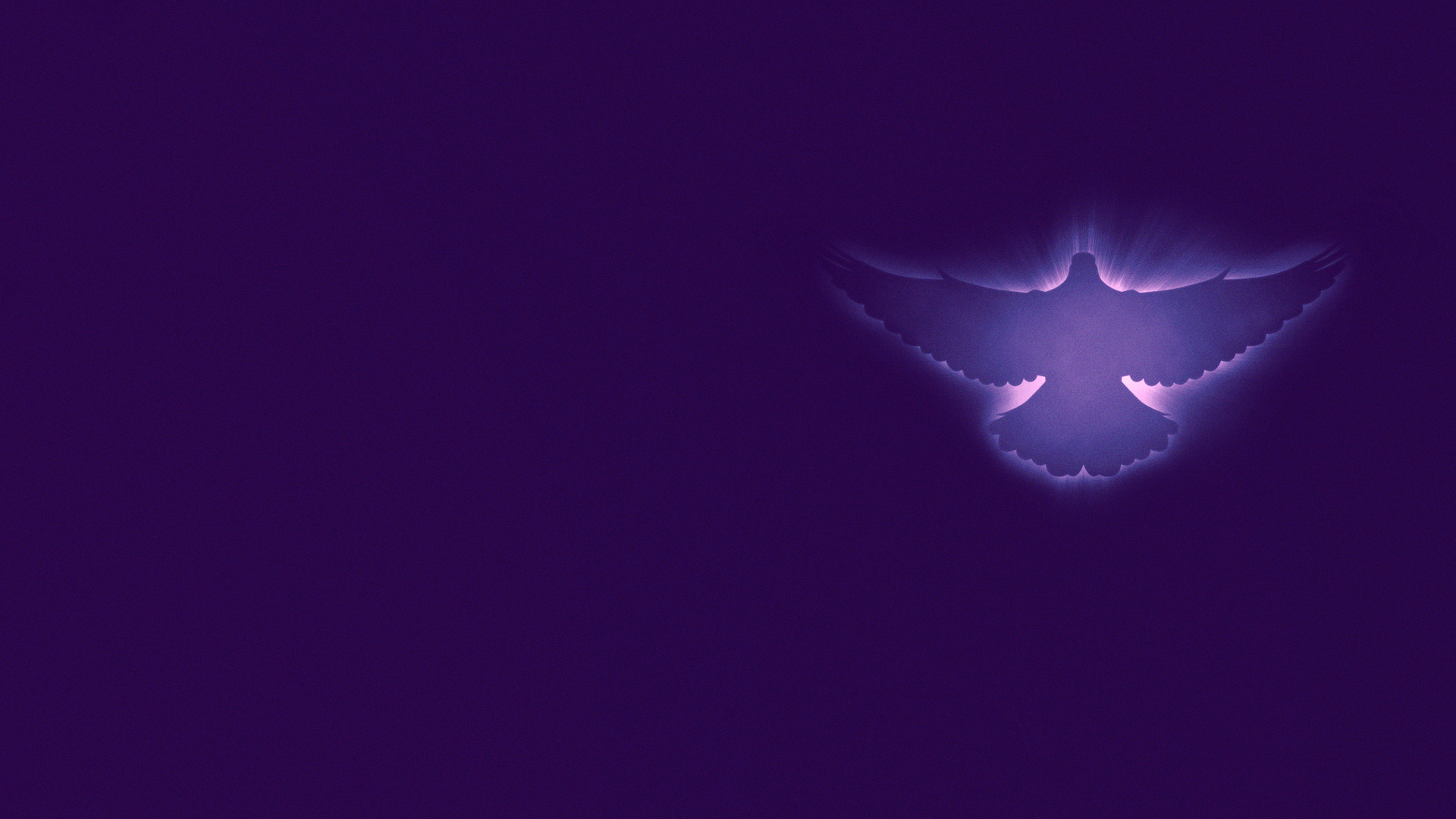 THE ANOINTING FLOWS FOR A PURPOSE
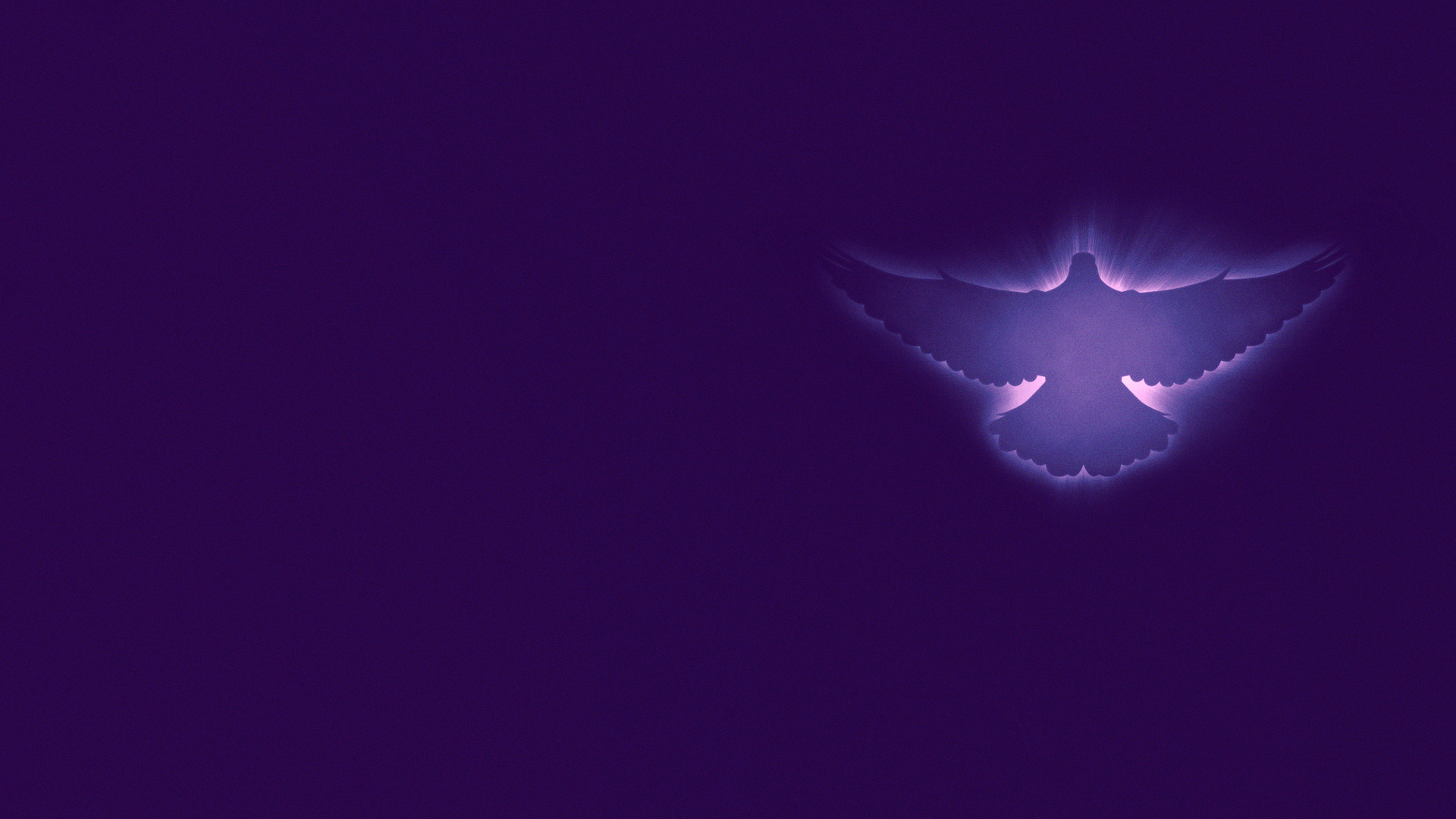 THERE ARE DIFFERENT KINDS OF ANOINTINGS
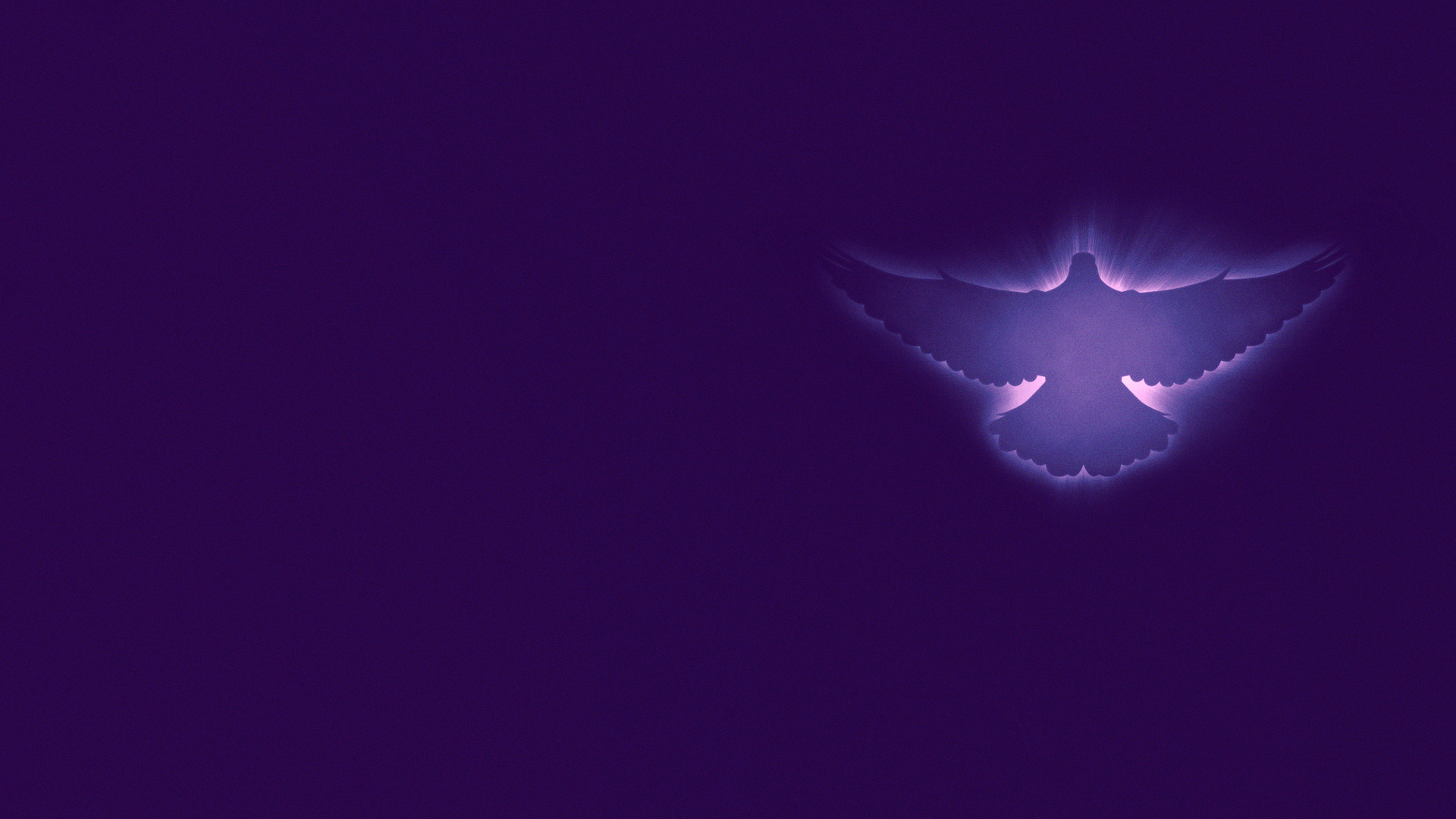 VARYING LEVELS OF THE ANOINTING
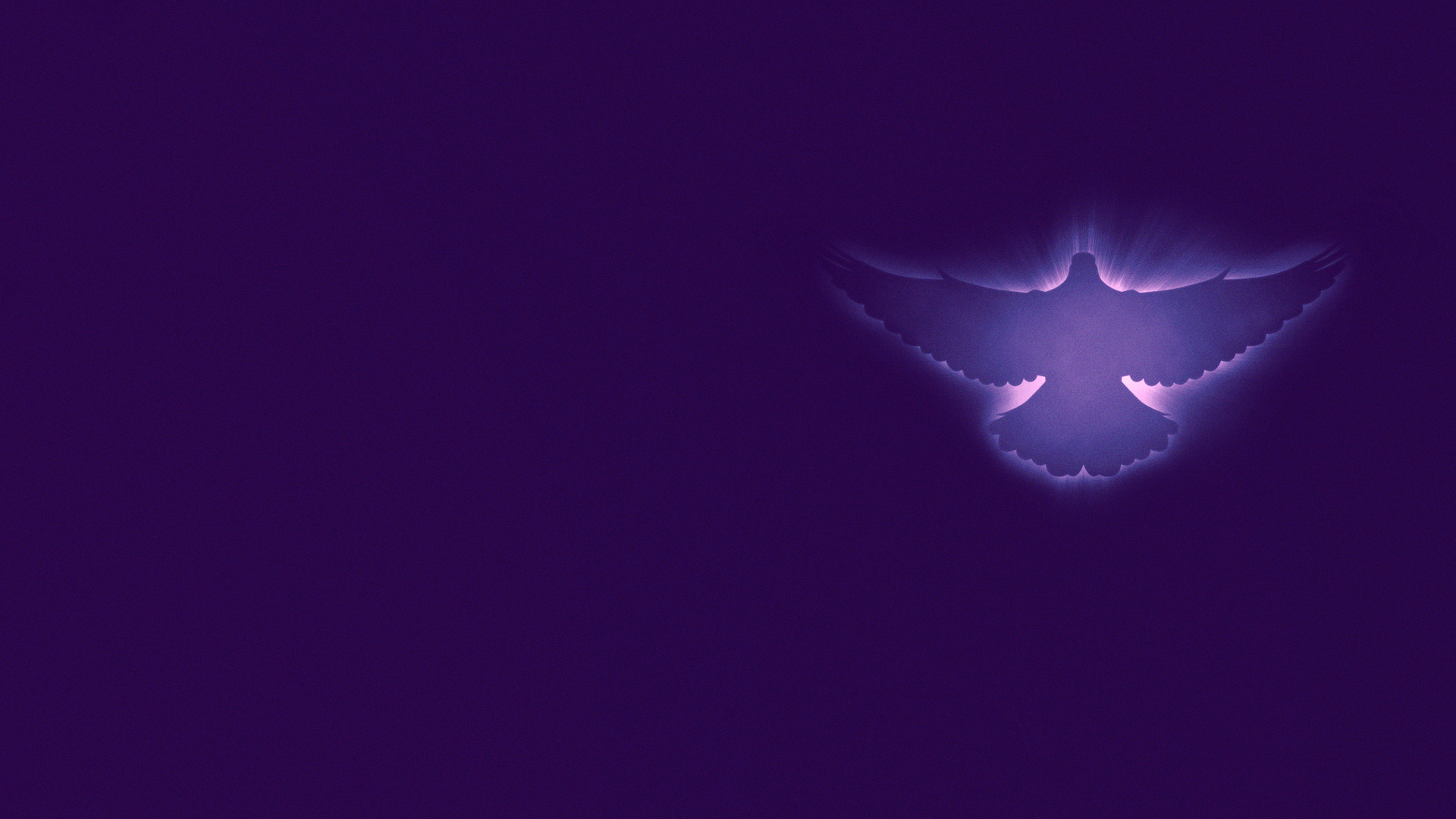 Moses and the Seventy Elders
Moses and Joshua
Elijah and Elisha 
Elijah and John the Baptist
Jesus
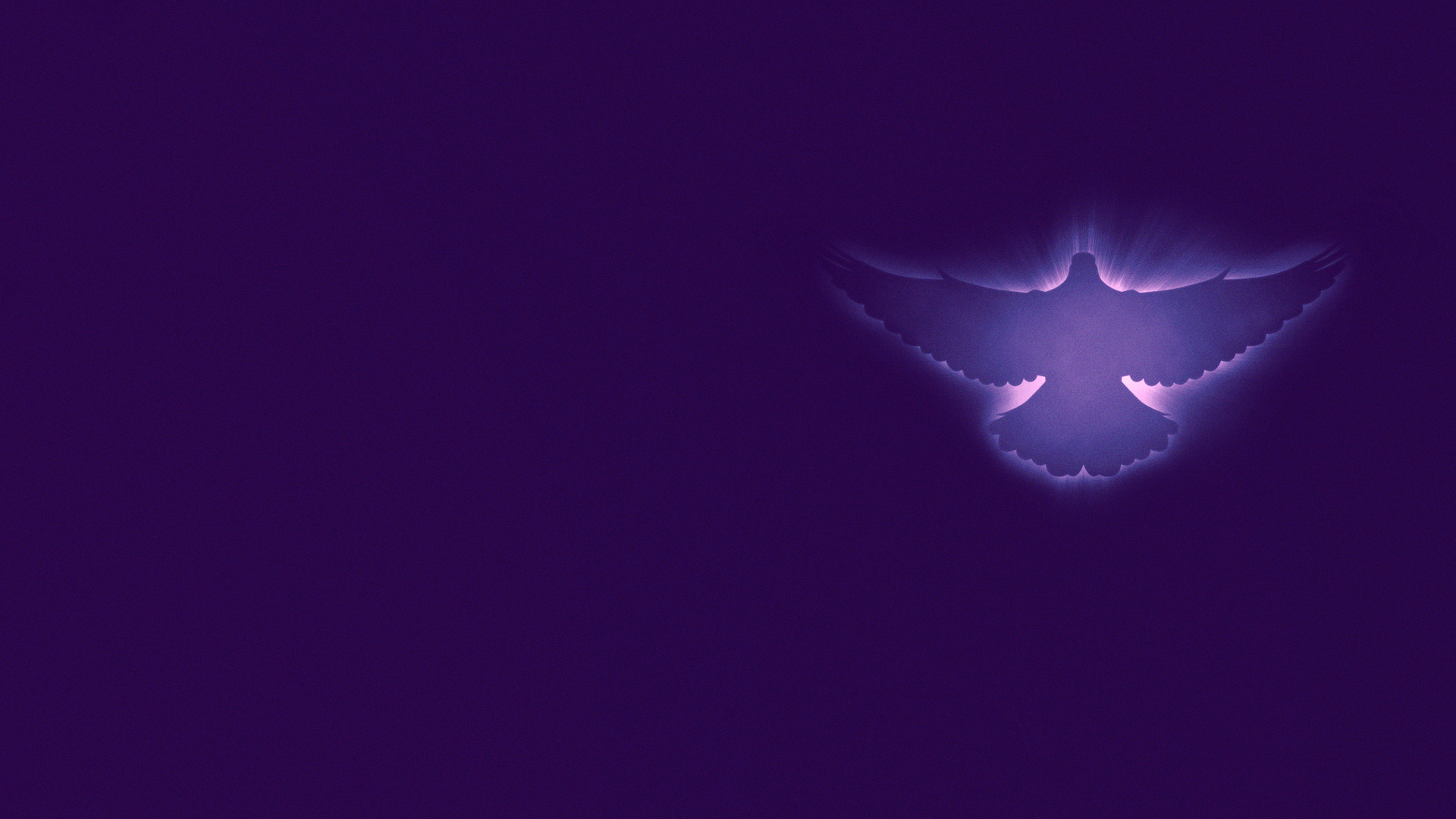 WHAT INCREASES THE LEVEL AND FLOW OF THE ANOINTING?
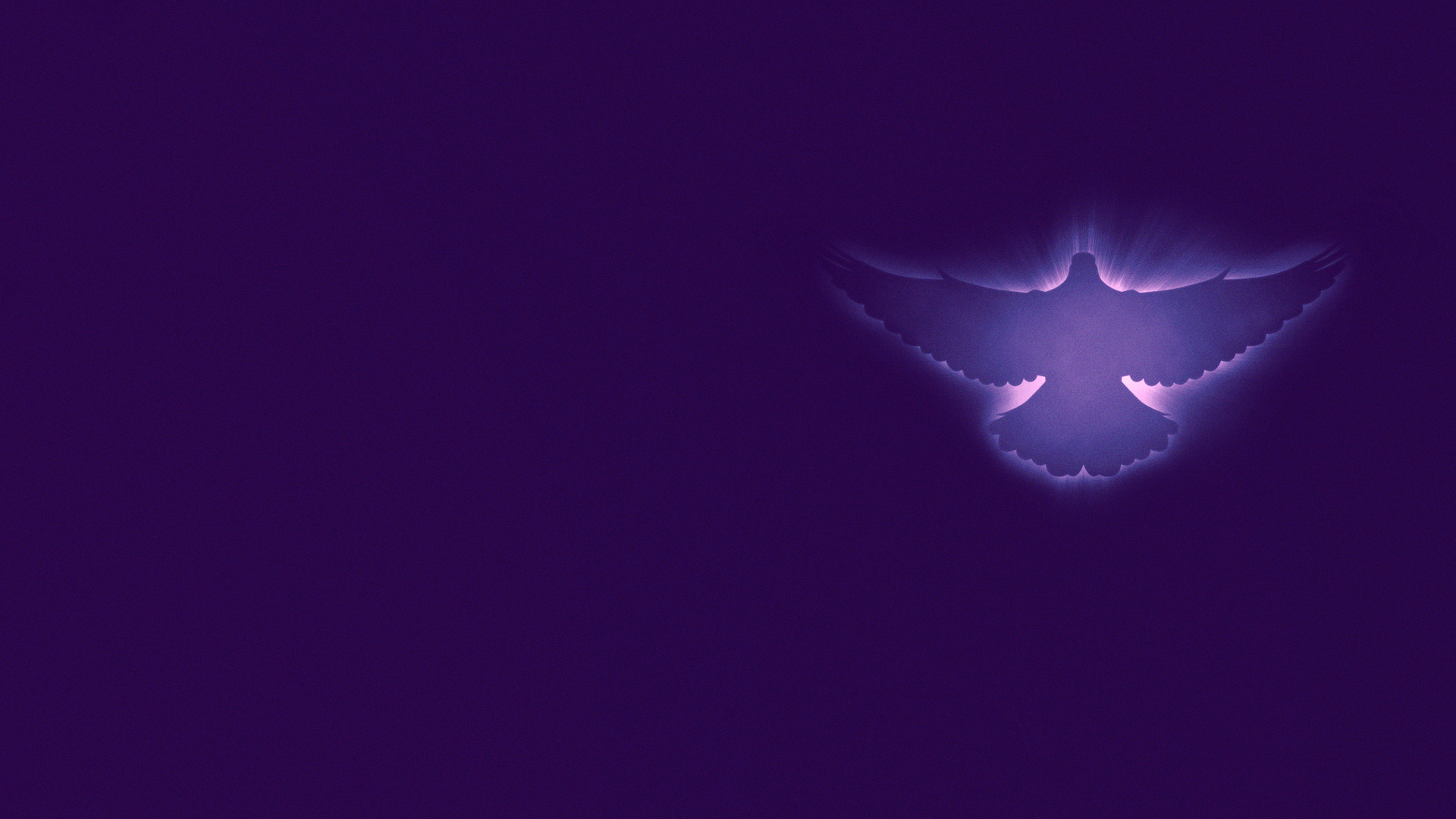 Praise and worship
Greater prayer and intimacy with God
Greater faith, greater anointing
Greater expectation, greater anointing
Greater grace, more anointing
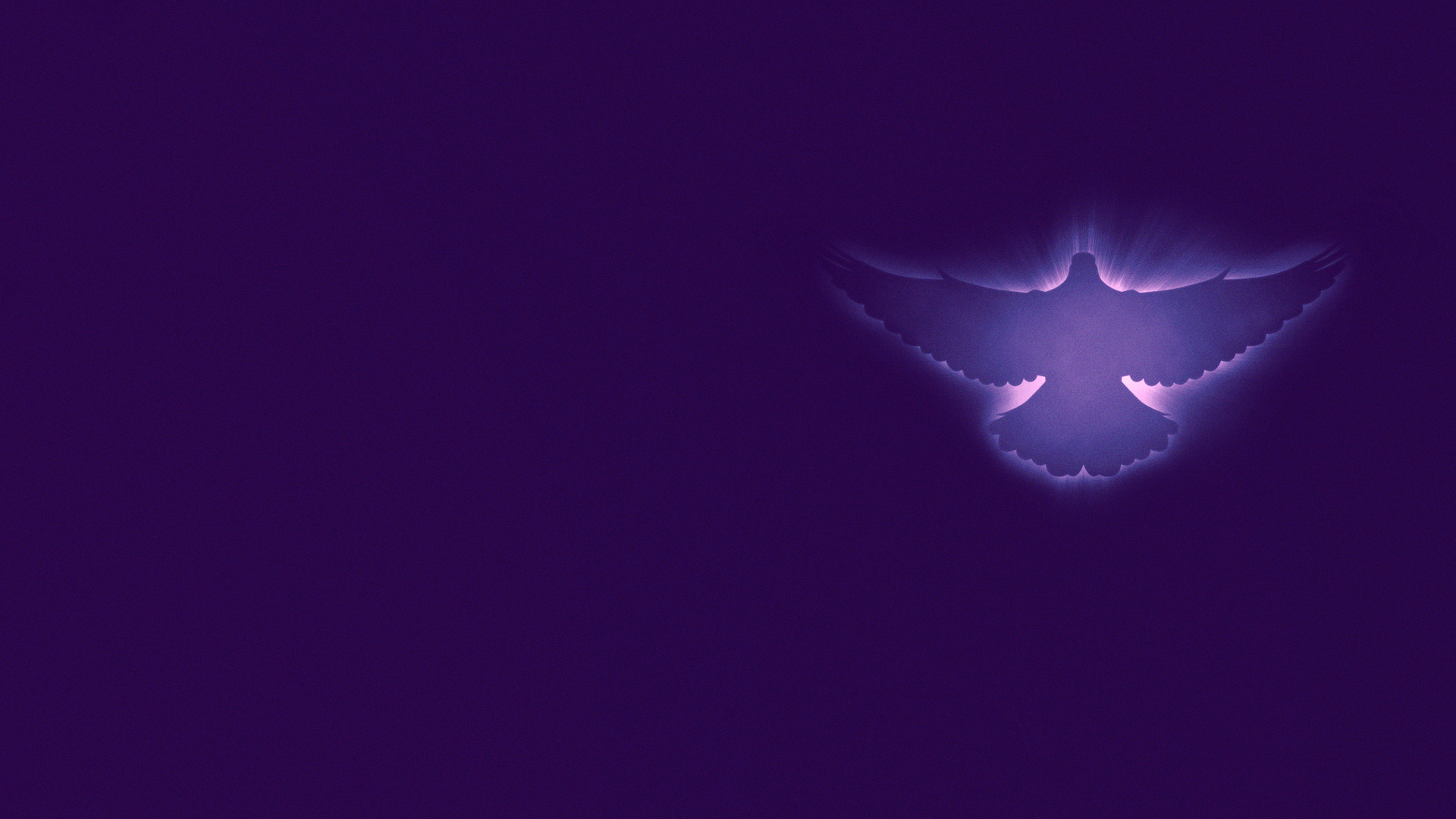 NEXT SUNDAY: 
FLOWING WITH THE ANOINTING
Learning to yield, flow and partner together with the anointing